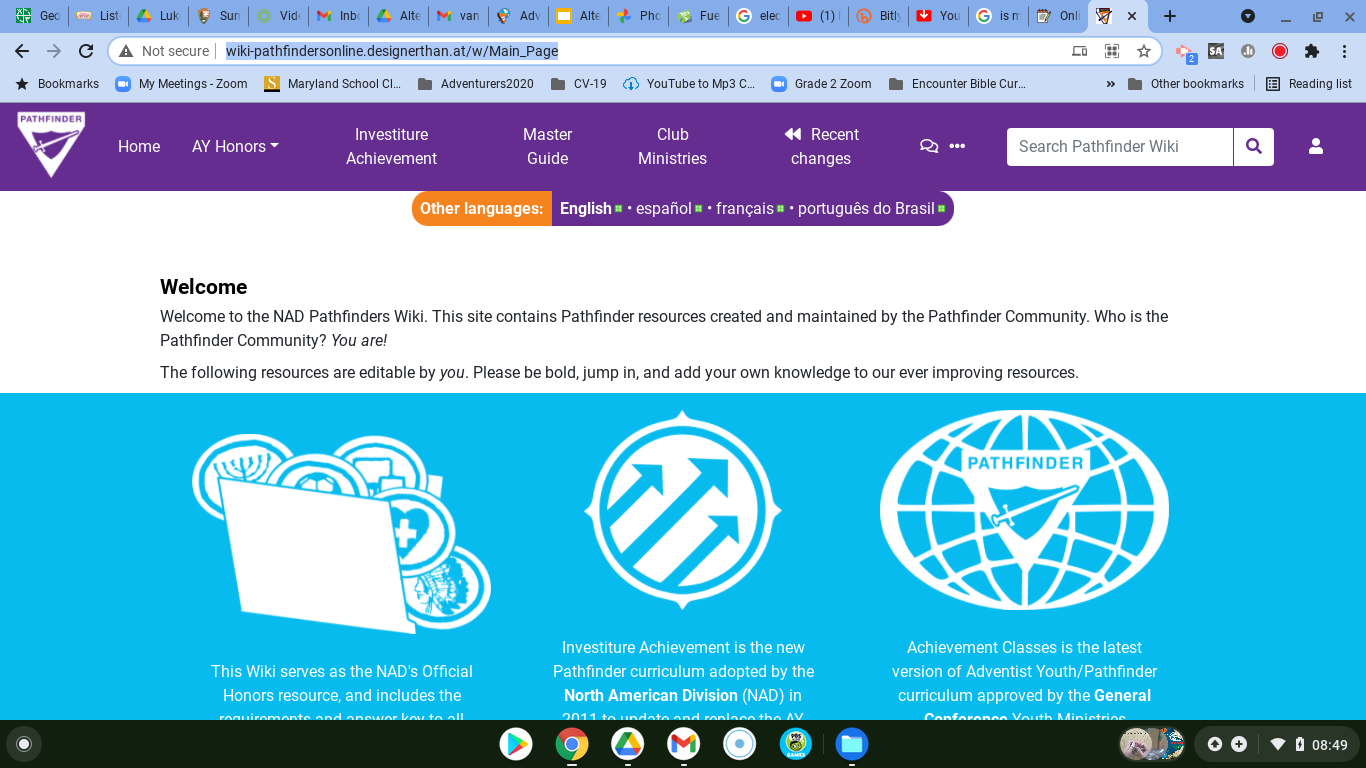 Coming SOON!  NEW wiki.pathfindersonline.org
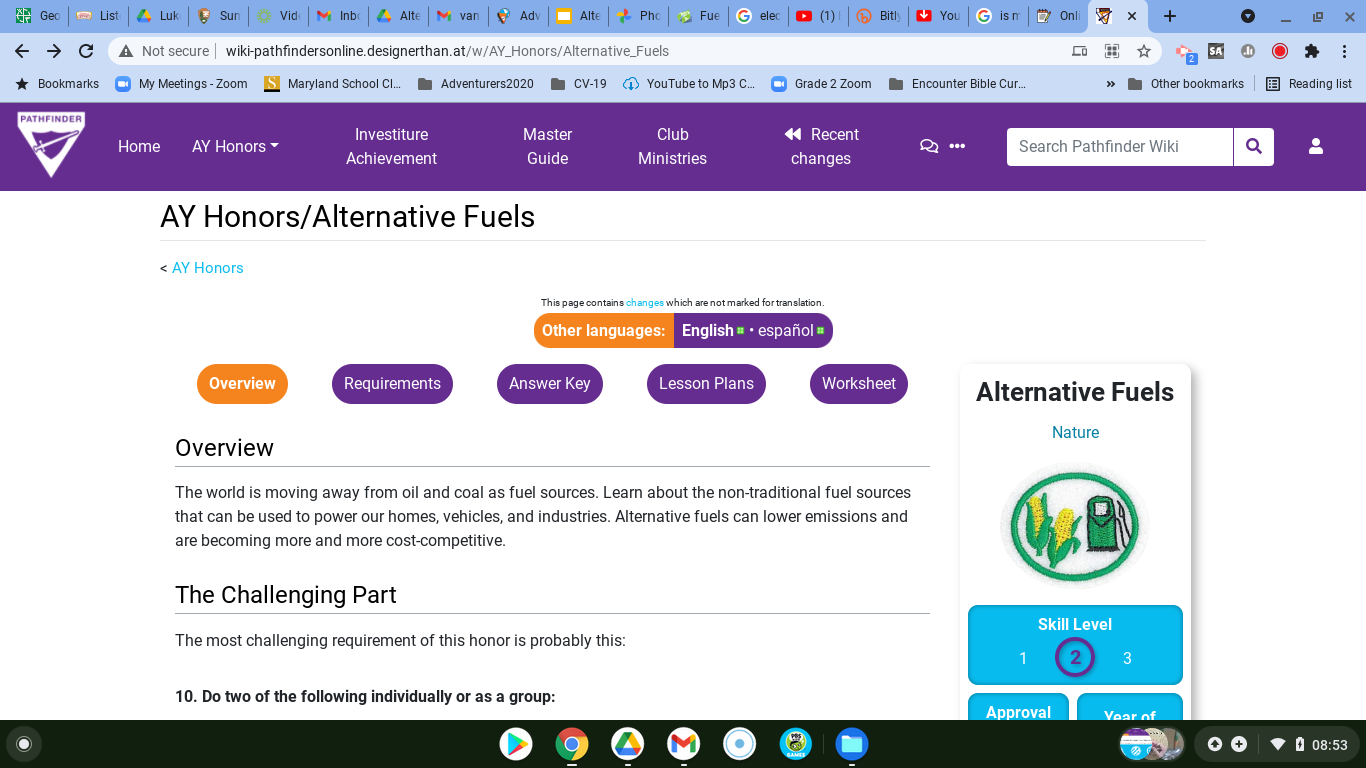 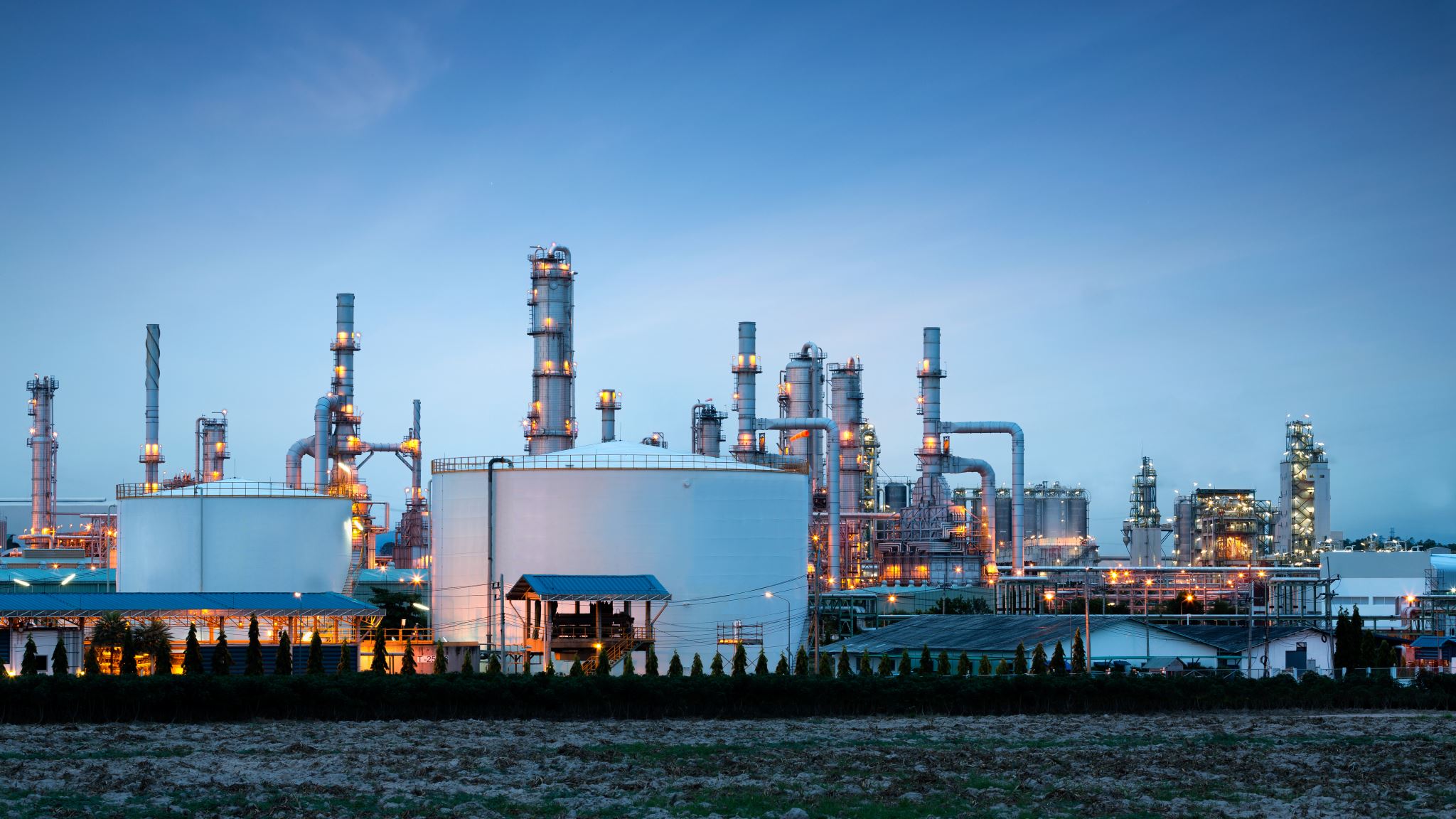 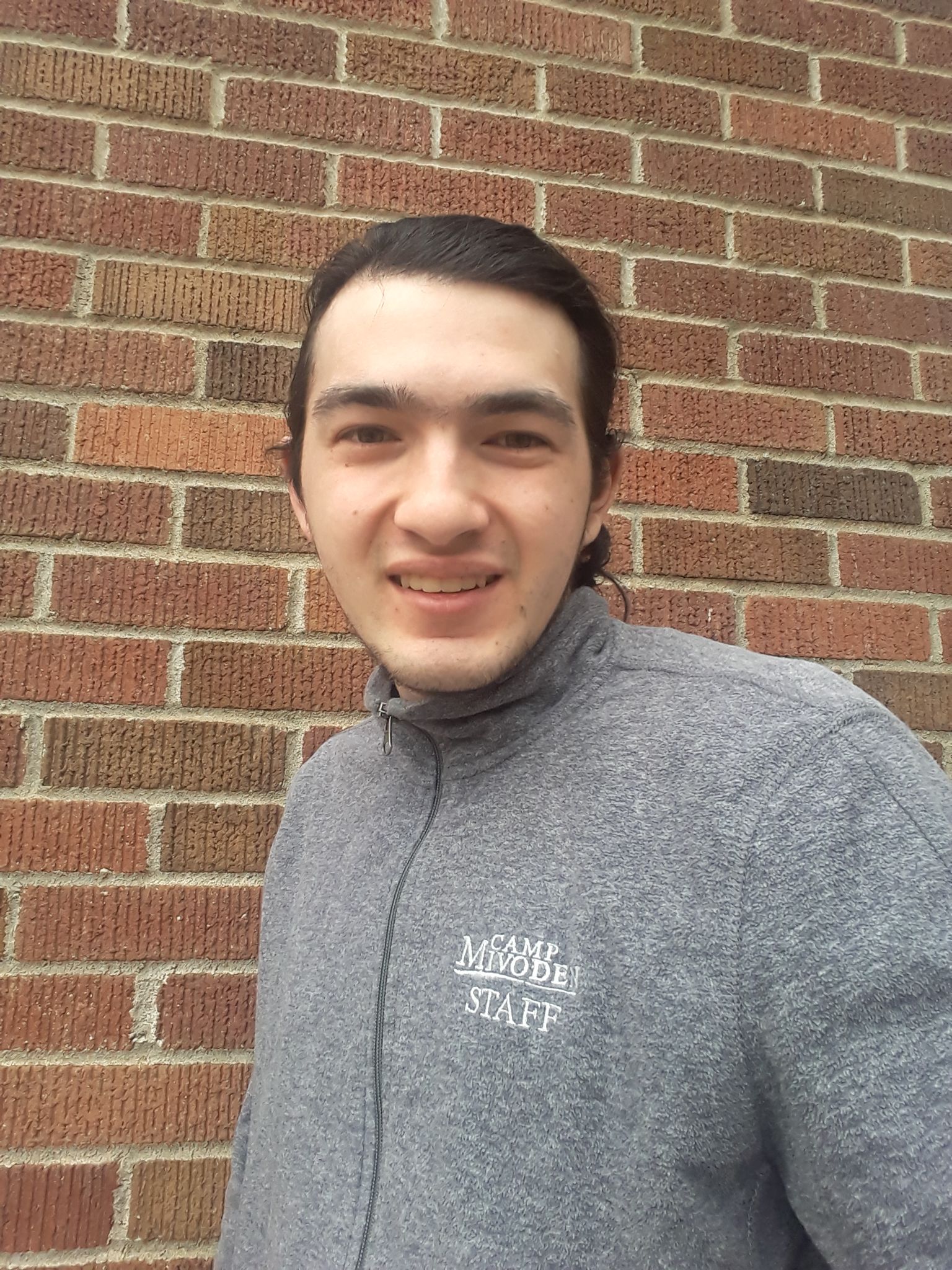 Alternative Fuels
Teacher: Luke Torquato
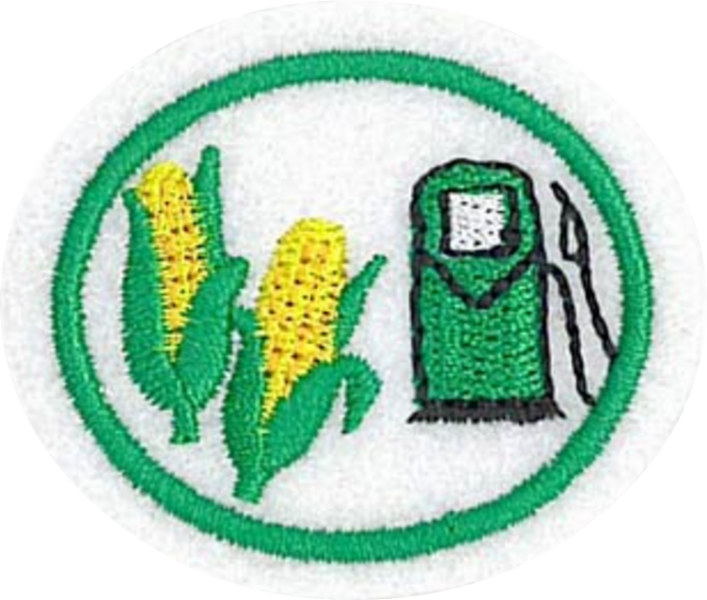 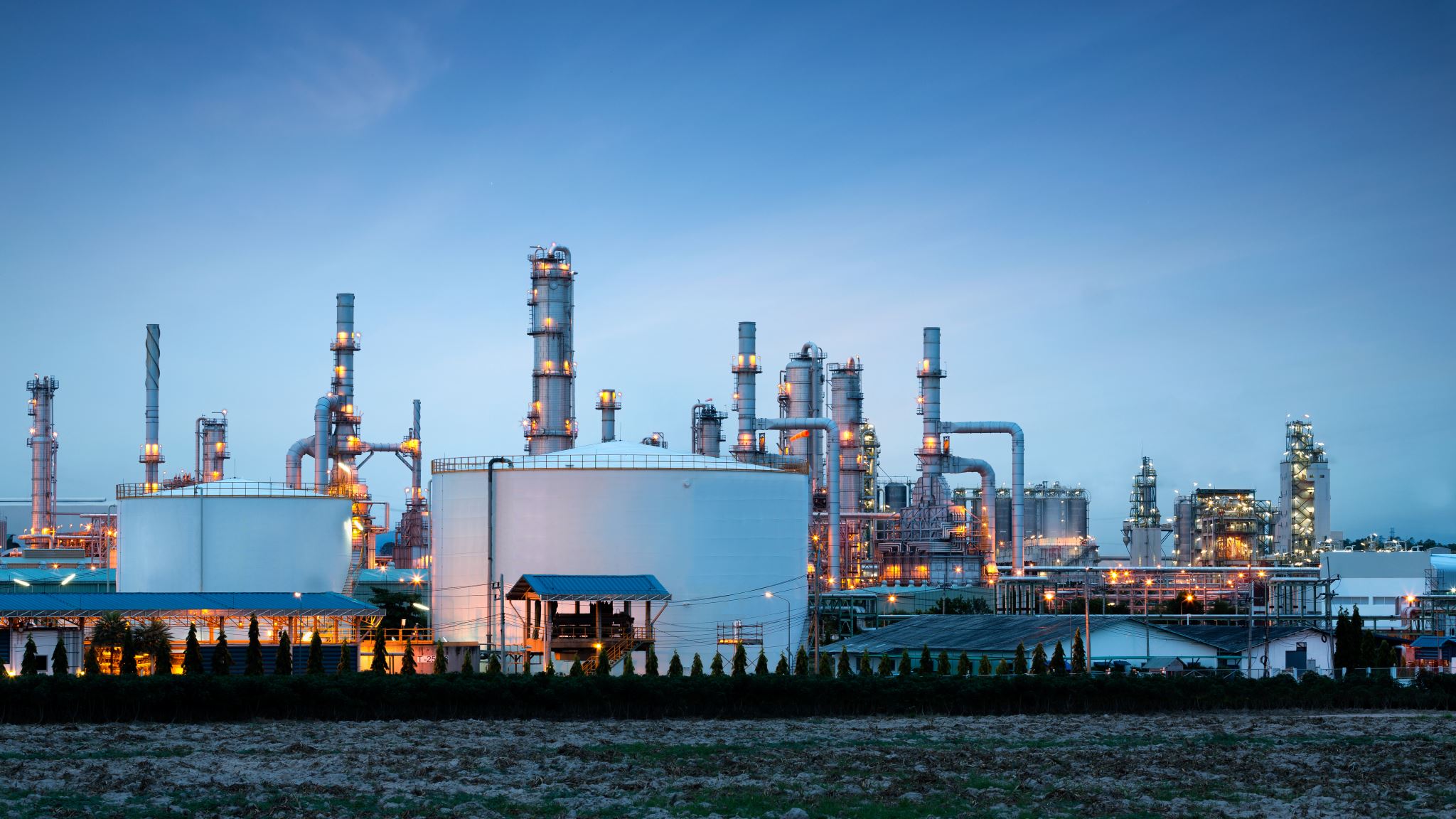 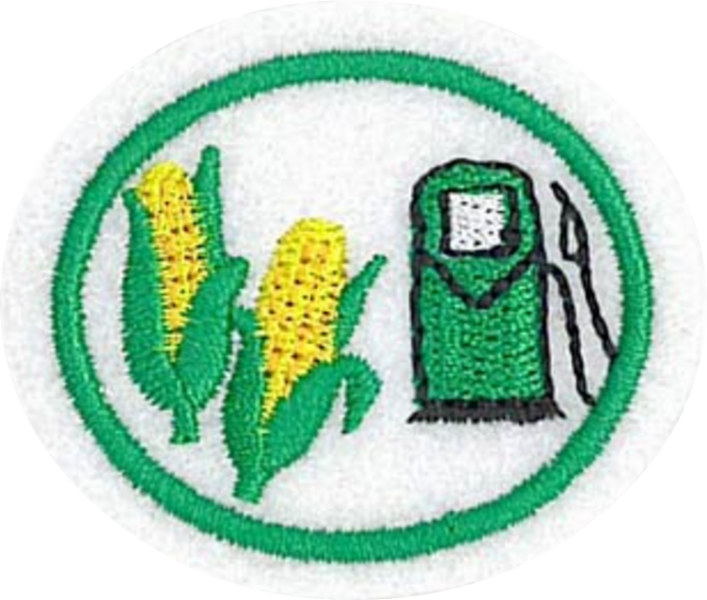 Alternative Fuels
Requirement #1
Explain the difference between a conventional fuel and an alternative fuel
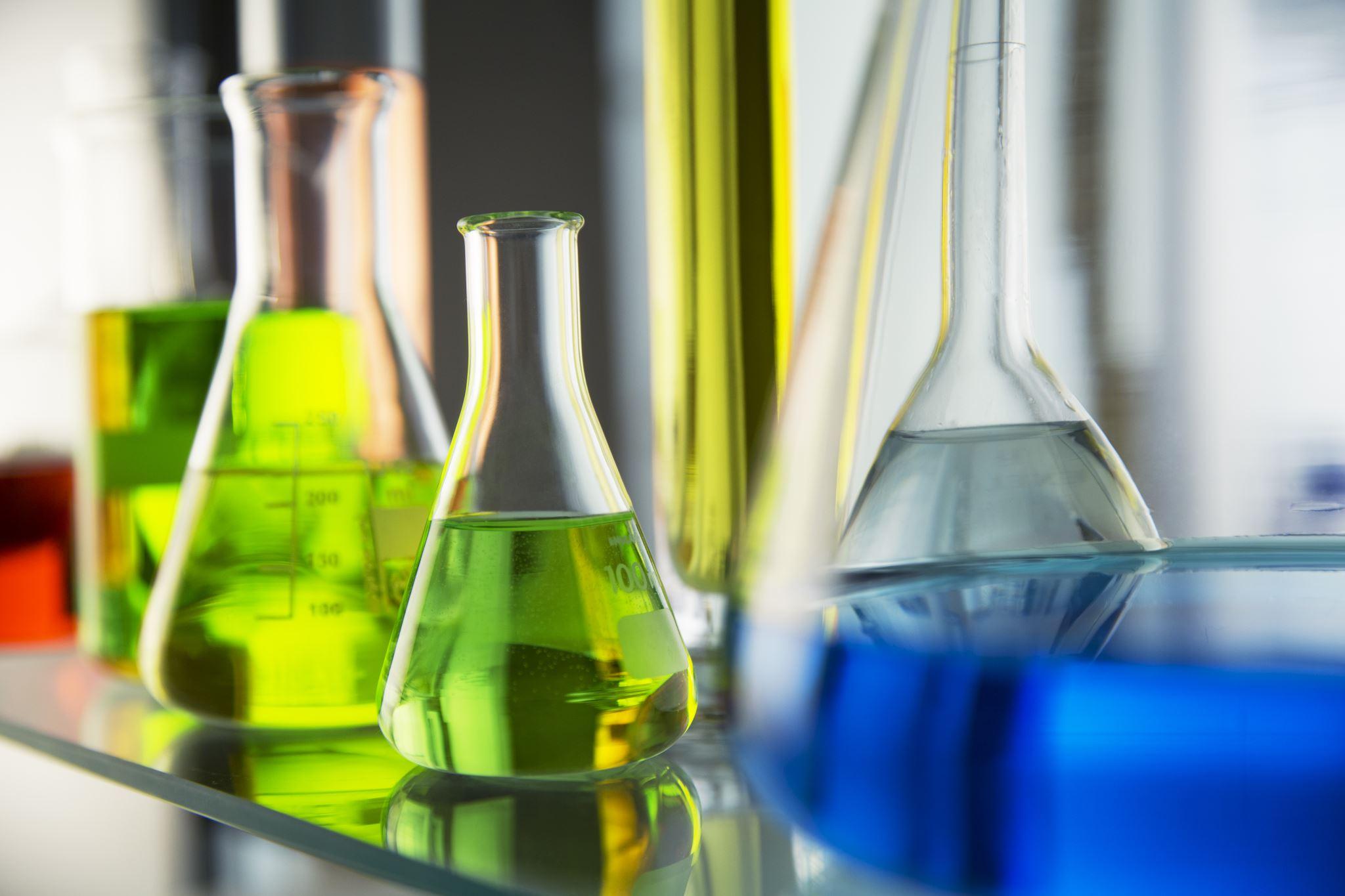 Inform
FUELS
A fuel is a substance that is changed in some way to produce heat, electricity, or other forms of energy.
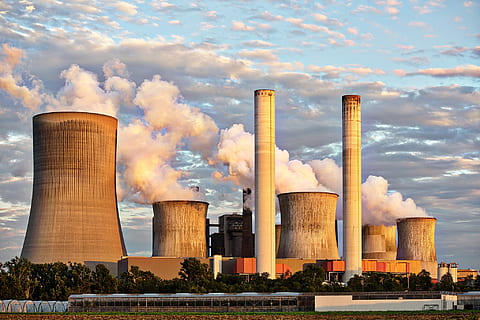 Req #1
Hydrocarbon fuels have only hydrogen and carbon in them.
Conventional Fuels
Hydrocarbon fuels like coal and oil that are extracted from the ground
Origin -- carbon-life forms that decomposed over a period of time
Not renewable
High global dependance
dirty to burn
Created as a result of the flood or as part of the earth’s crust at Creation
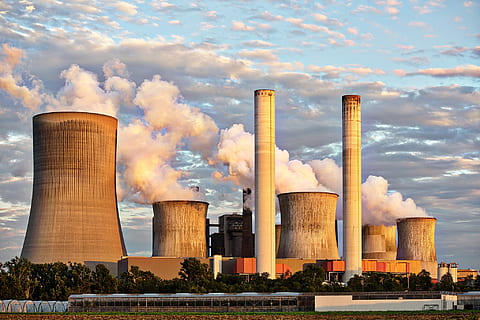 Req #1
Conventional Fuels
Coal
Crude oil
Petroleum
Kerosene
airplane fuel
diesel fuel
natural gas
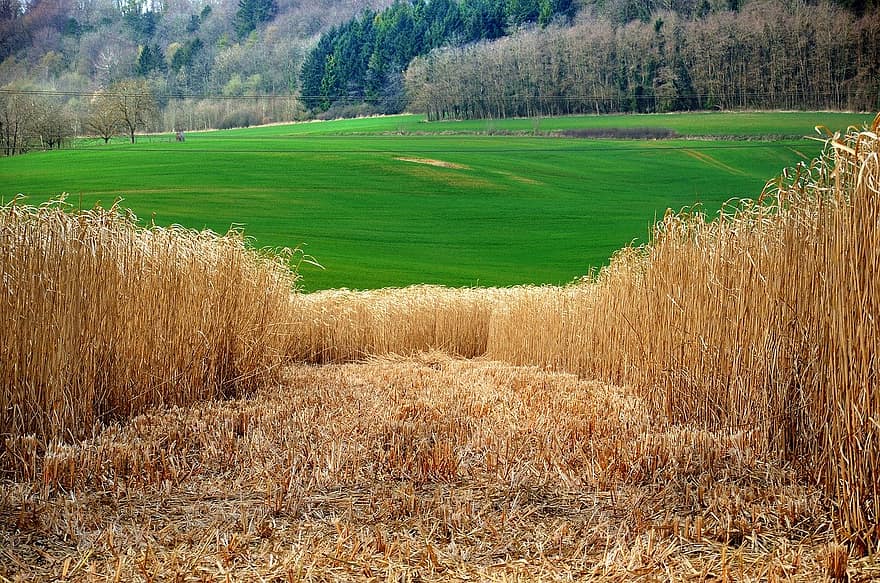 Req #1
Alternative Fuels
Materials or substances other than conventional fuels that can be used as fuel.
Come from plants, gases, or molecular fusion
 Many are renewable or easily accessible
lower our dependence on conventional fuel sources
Clean energy
God created the building blocks for these fuel sources
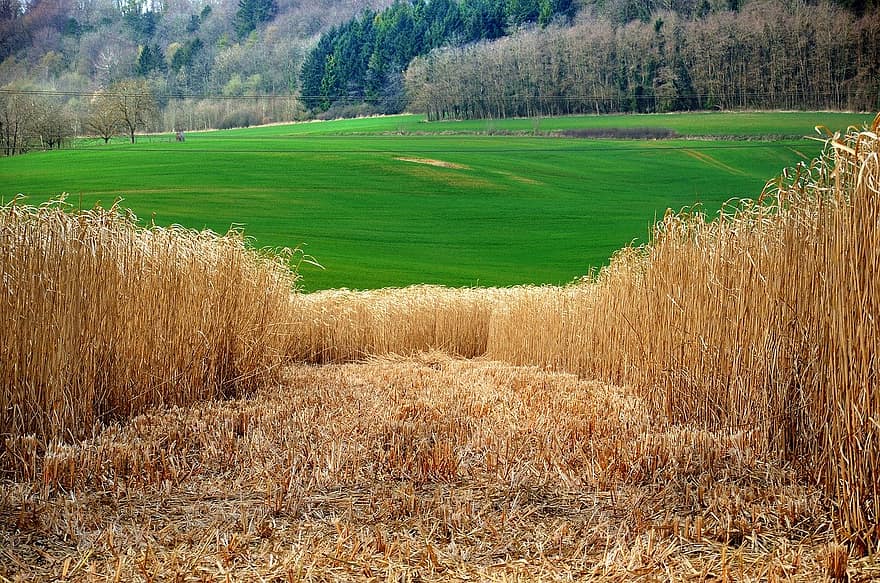 Req #1
Alternative Fuels
Alternative fuels include gaseous fuels such as
hydrogen
natural gas
propane
alcohols such as ethanol, methanol, and butanol;
vegetable and waste-derived oils
electricity
Biofuels
synthetic and paraffinic fuels
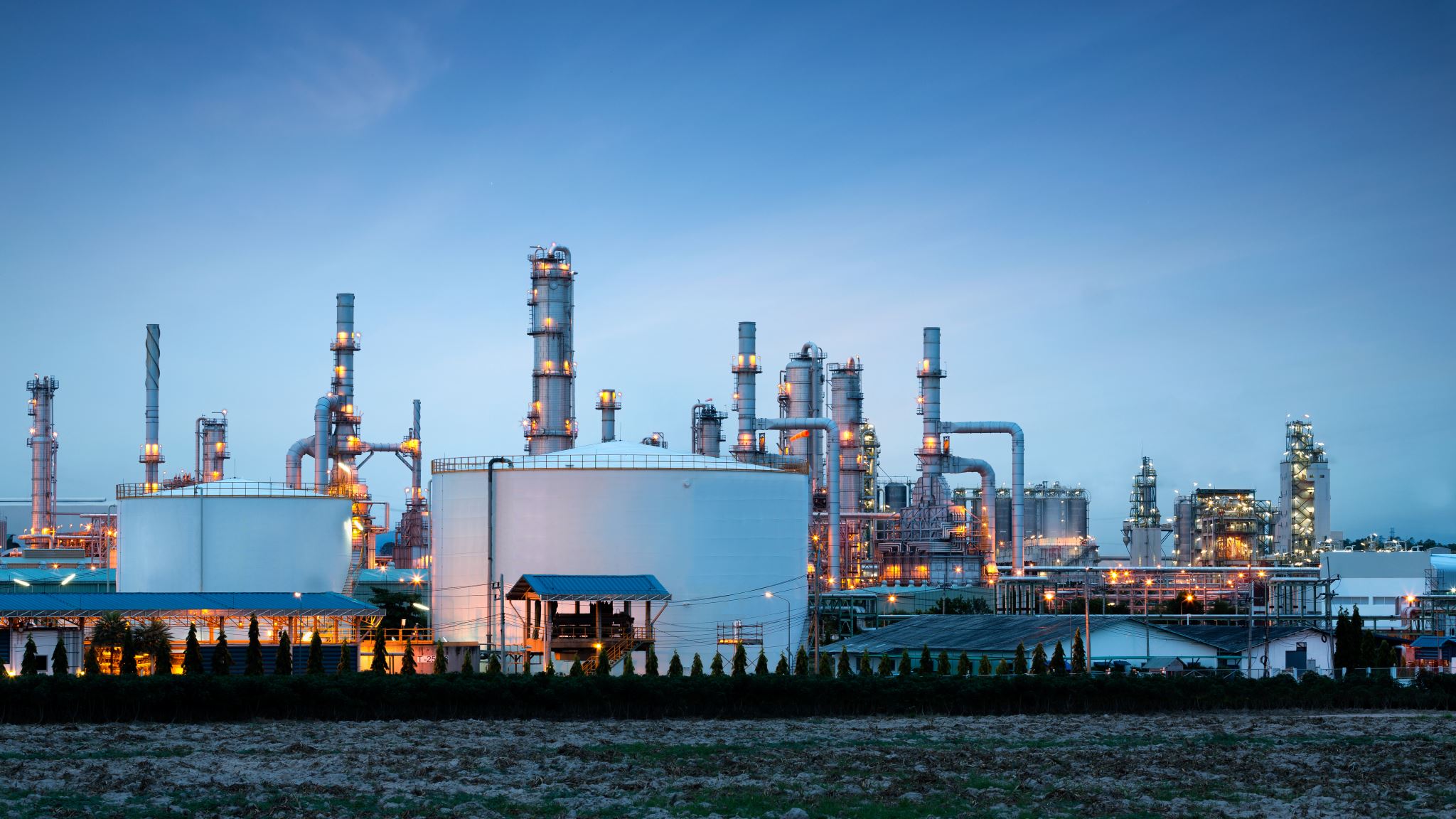 Alternative Fuels
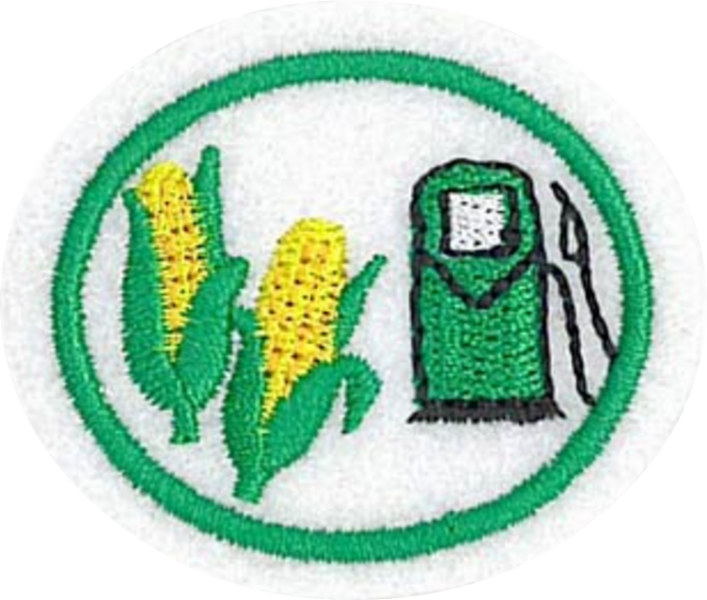 Requirement #2
Briefly describe each of the following alternative fuels and their benefits:
a. Algae Based Fuels     b. Bioalcohol
c. Biodiesel                    d. Hydrogen
e. Electricity                   f. Ethanol
g. Liquid Nitrogen           h. Methanol
i. Natural Gas                 j. Non-fossil Methane
k. Nuclear Power            l. Propane
m. Vegetable Oil
Req #2
Algae Based Fuels (B20)
Grown using land that is not appropriate for farming.  
Uses ocean and waste-water.
Often mixed with fossil fuel 20% B20 and 80% fossil fuel
Bioalcohol 
Alcohol as a fuel.  Its use allows powering vehicles without burning fossil fuels. 
Produced by plants and living things.
Alternative Fuels & Benefits

Algae Based
&
Bioalcohol
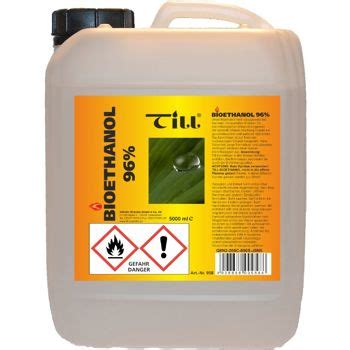 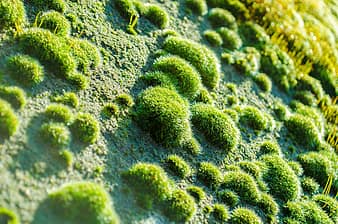 Renewable!
Renewable!
Req #2
Biodiesel – 
Animal fat-based diesel fuel 
used to power conventional diesel engines.  
It can be used to heat as well 
low-carbon producing agent.
Hydrogen – 
Most abundant molecule in the universe  
It can be used to power boats and airplanes. 
produces zero emissions of carbon monoxide 
Highly combustible in engines.
Alternative Fuels & Benefits

Biodiesel
&
Hydrogen
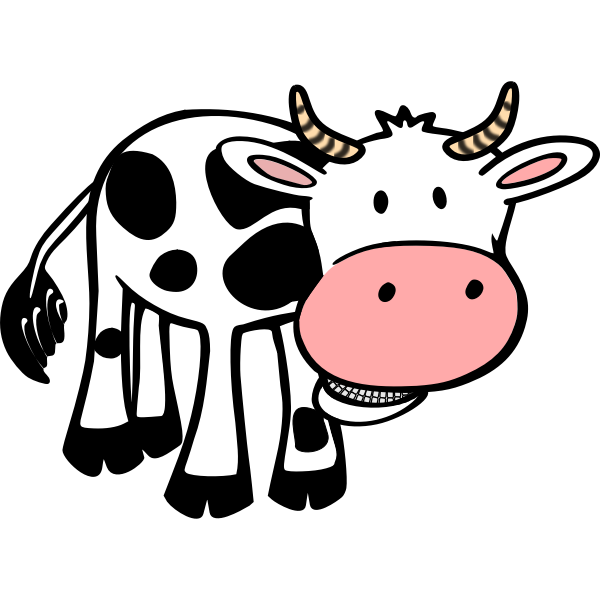 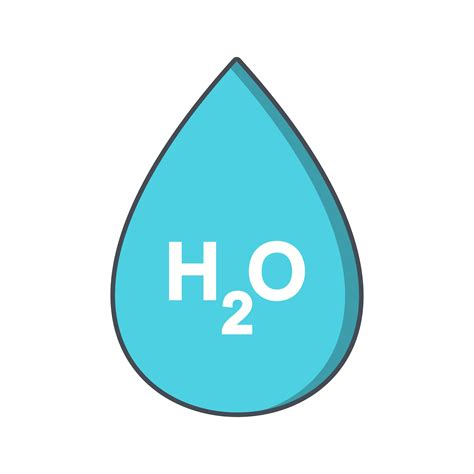 Renewable!
Req #2
Methanol – 
Used in racing because of its high octane rating compared to traditional petrol
 From methane, carbon dioxide, or synthetic gas
Costs less to make
Reduces carbon emissions
Natural Gas – 
It can be used for heating, cooking and to generate electricity.  
compressed or liquified forms can fuel automobiles
Made mostly of methane.
Very clean  burning
Alternative Fuels & Benefits

Methanol
&
Natural Gas
Can Be Renewable!
Can Be Renewable!
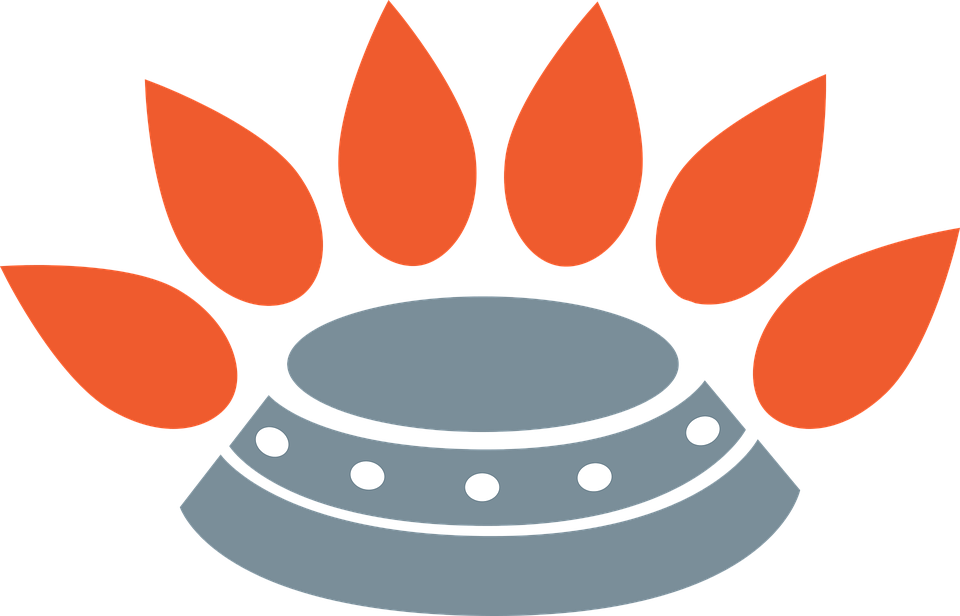 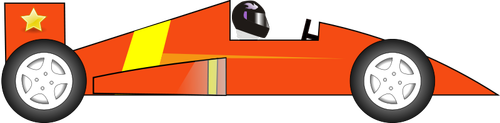 Req #
Nuclear Power – 
uses nuclear fission to release large amounts of energy.  
Huge amounts of power with no carbon footprint.
Non Fossil Methane – 
Generated from trash and wastewater
Generates heat while producing less carbon dioxide
Alternative Fuels & Benefits

Non-Fossil Methane & Nuclear
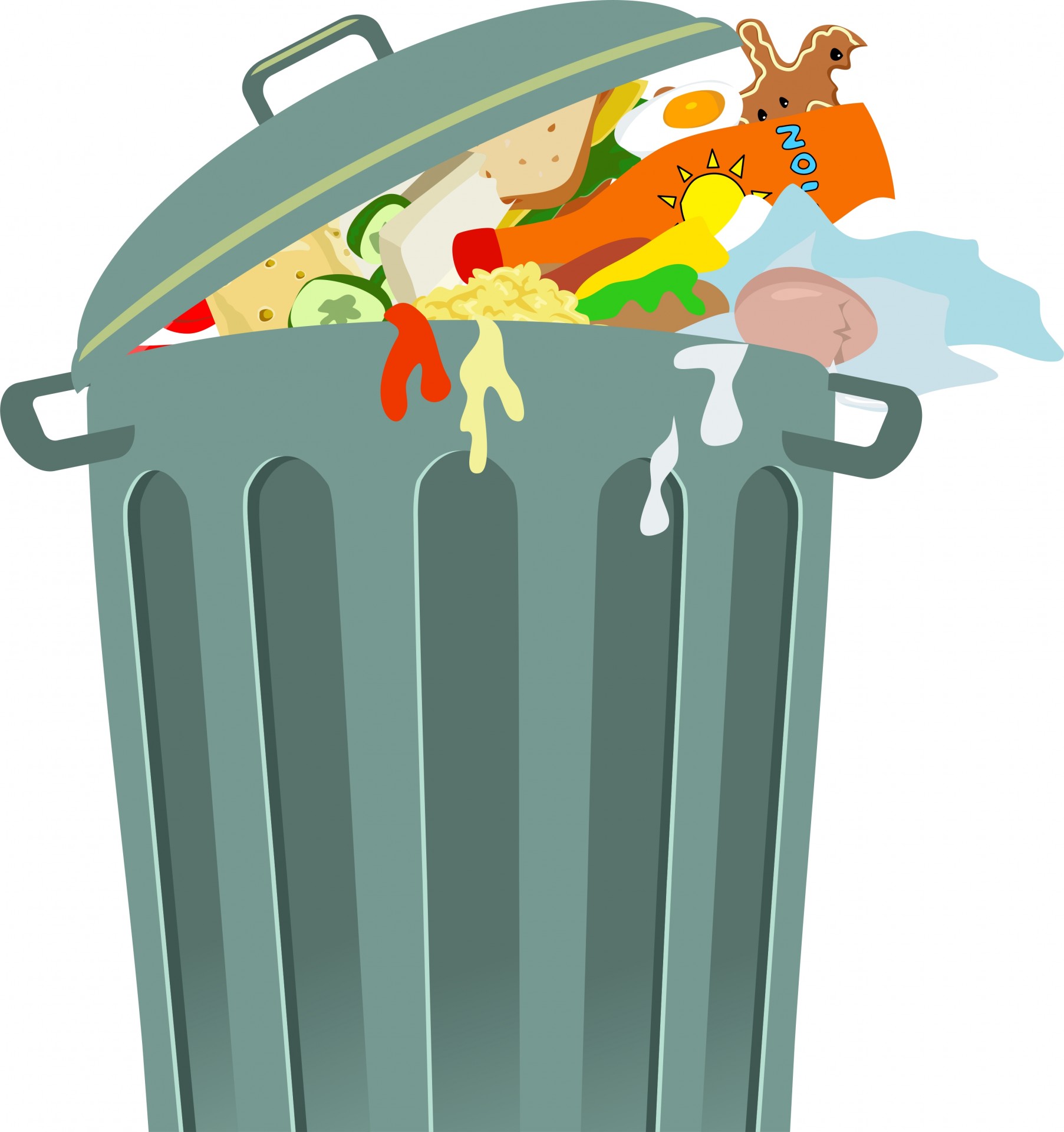 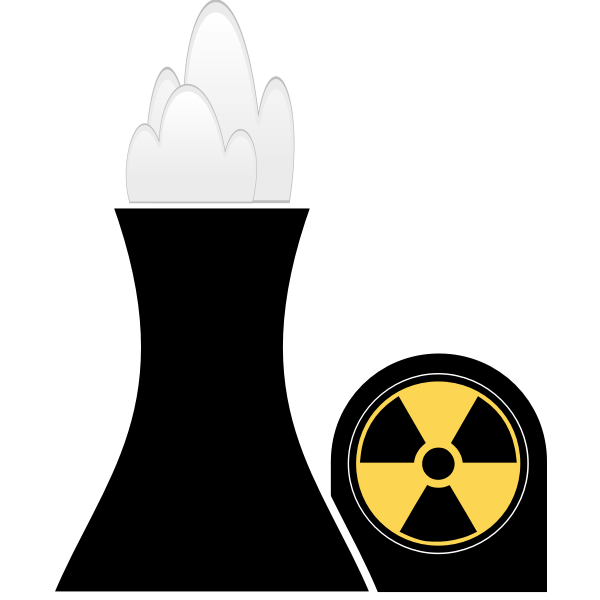 Req #
Propane –
 by-product of natural gas processing. 
reduced air pollution 
good for items like golf carts, hot air balloons, lawn mowers, leaf blowers & even buses.
Vegetable Oil – 
good for diesel engines and for heating oil.  
Many current diesel engines can be converted to run on vegetable oil.
reuses cooking oils used in the fast food industry
Alternative Fuels & Benefits

Propane
&
Vegetable Oil
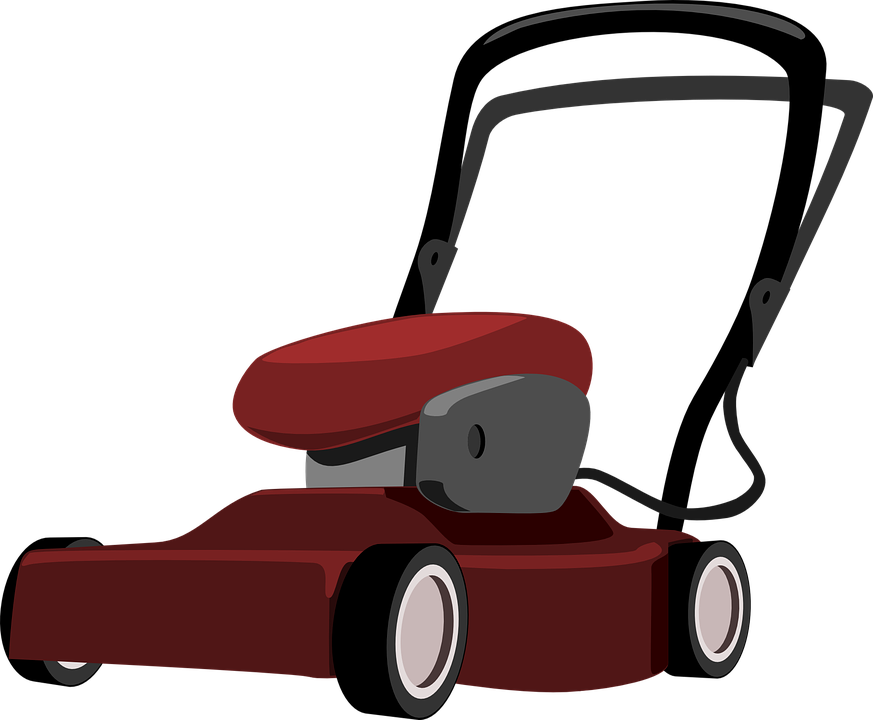 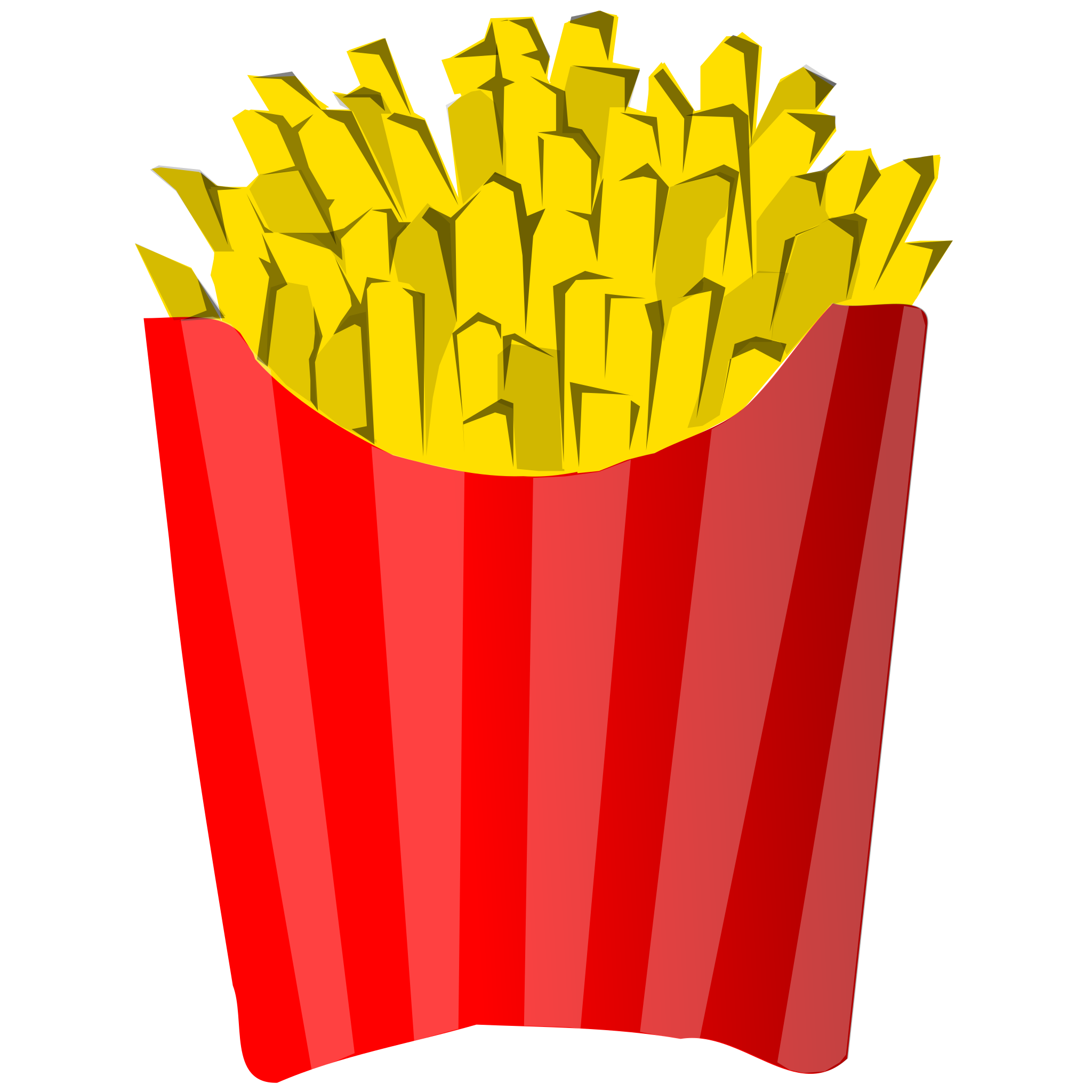 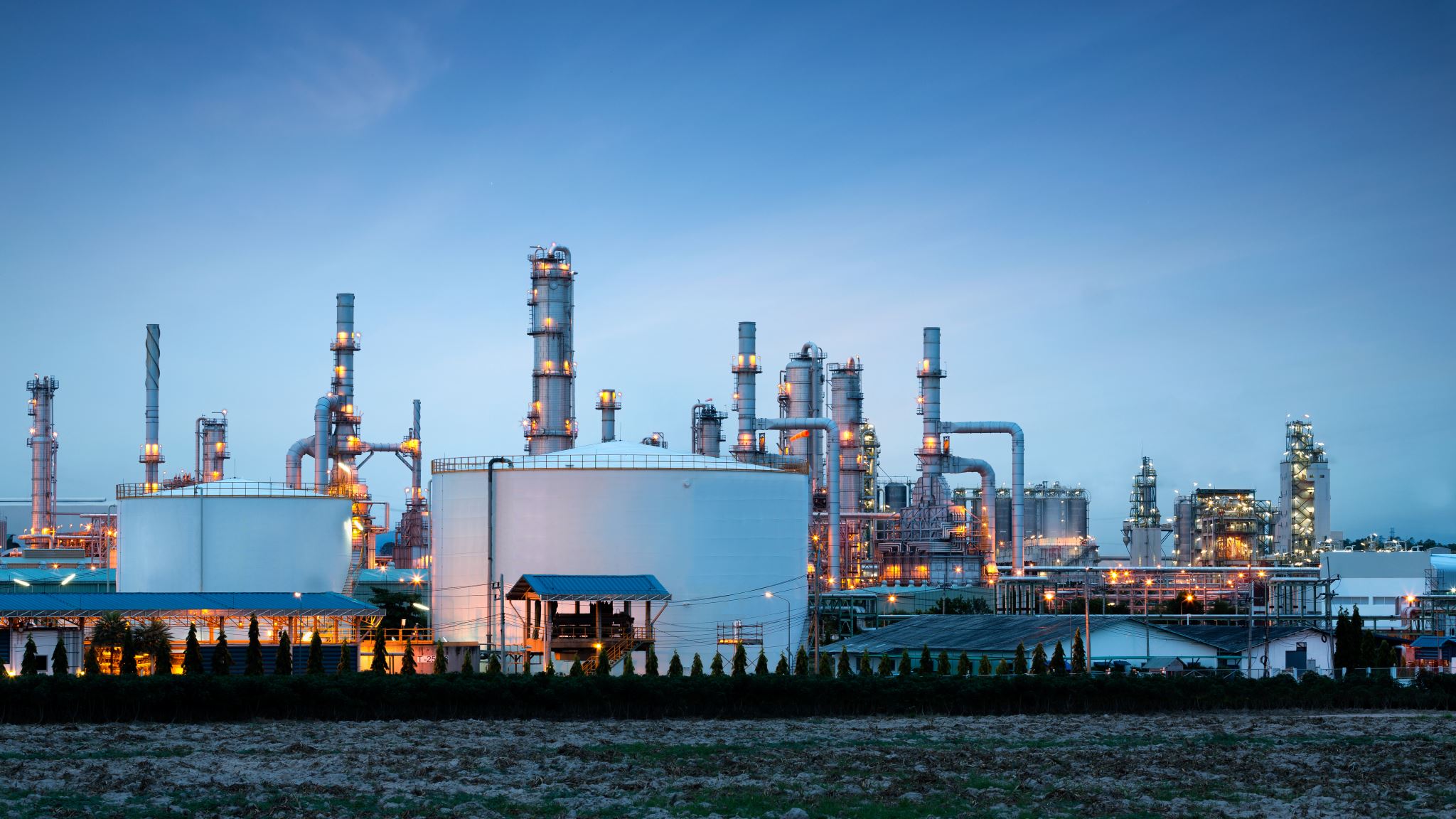 Alternative Fuels
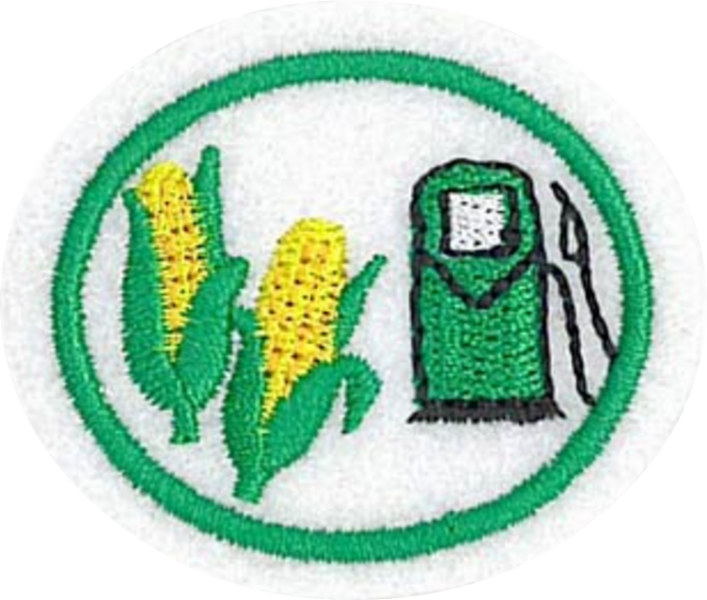 Requirement #3
Discover at least three reasons why alternative fuels are important
Req #3
Why are alternative fuels important?
1. Depletion – Oil is becoming more difficult to find and may run out
2. Political – Power created by countries that have oil over those that don’t
3. Economic -  Investing in clean sources at home 
4. Environmental –  reduce pollution.
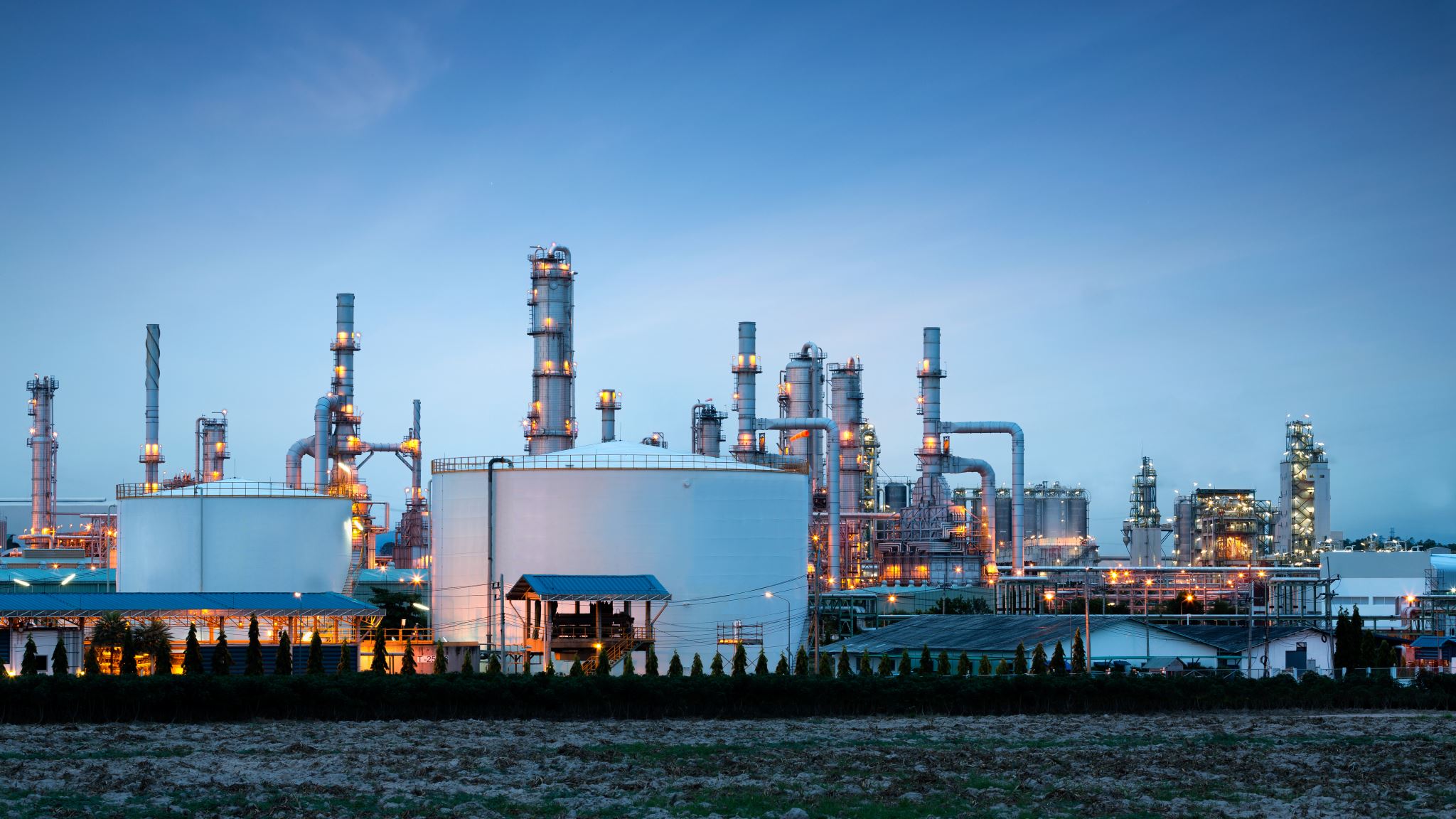 Alternative Fuels
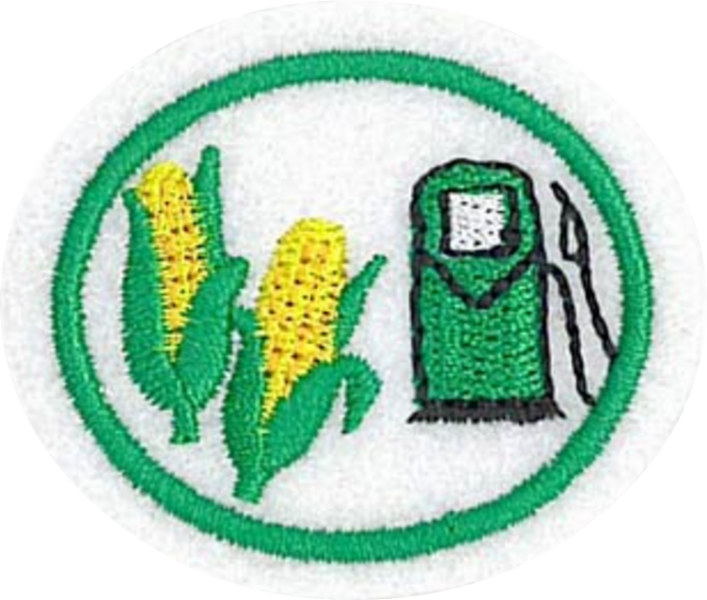 Requirement #4
What are some advantages of alternative fuels? Disadvantages of alternative fuels?
Req #4
Pros & Cons of Alternative Fuels
Advantages
Reduces dependency on select resources.
Burns cleaner and more efficiently
reduces emissions
Environmentally Friendly.
DIsadvantages
More expensive to produce.
Some cannot be stored like traditional fuels.
Expensive to phase in (ex. create a “alternative fuels station network” for cars)
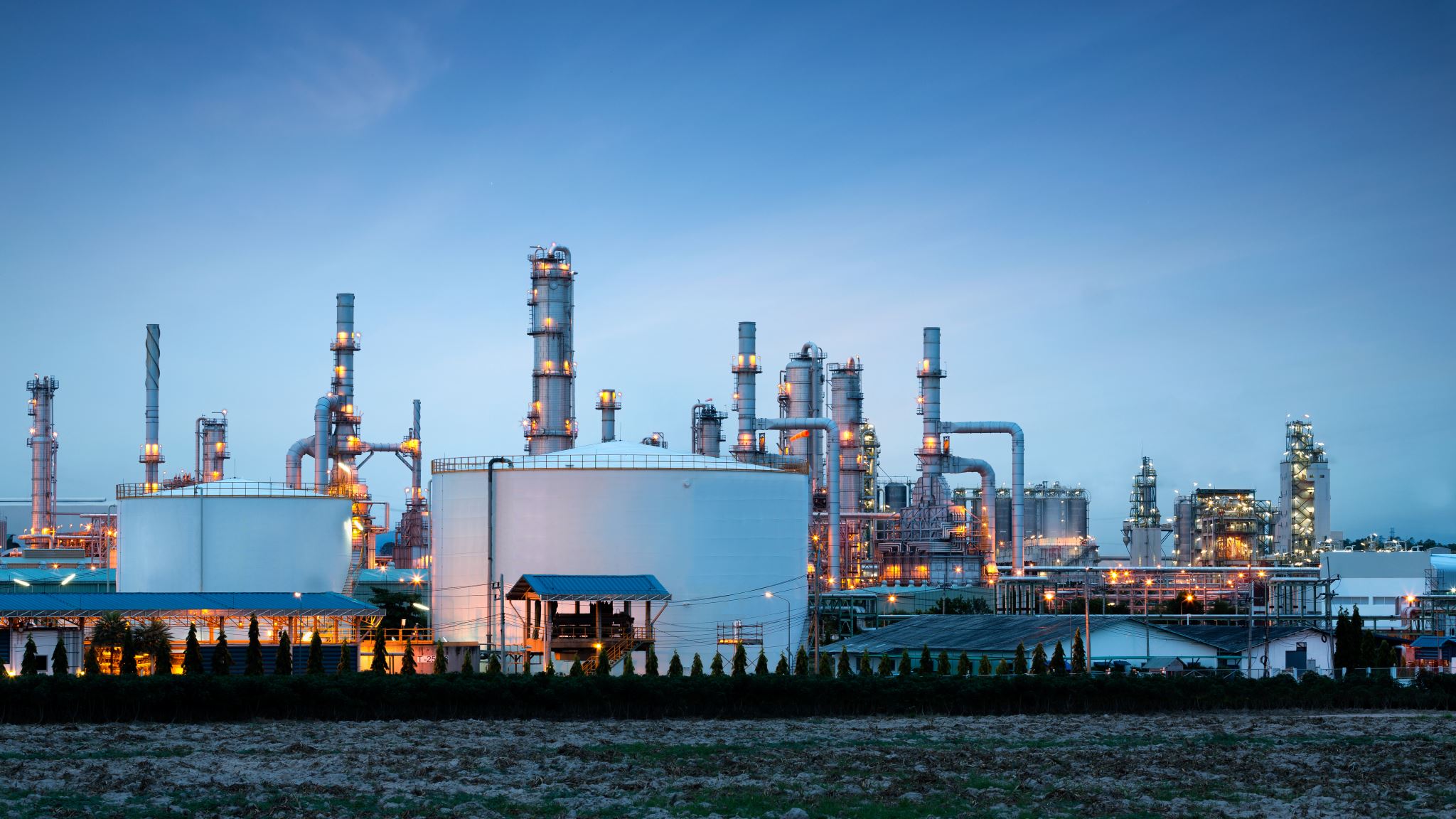 Alternative Fuels
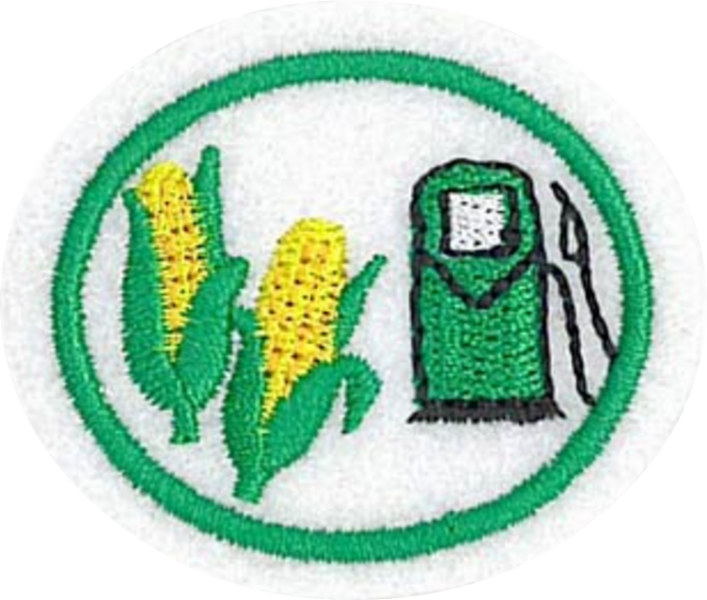 Requirement #5
Illustrate through drawings, sketches, or photographs, the elements that make up natural gas.
Req #5
How is Natural Gas formed:
Natural gas forms when layers of buried plants, gases,  and animals are exposed to intense heat and pressure over thousands of years.  The energy that the plants originally obtained from the sun is stored in the form of chemical bonds in natural gas.
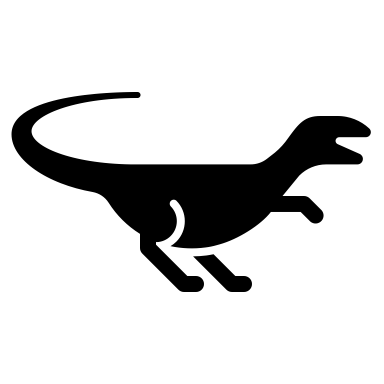 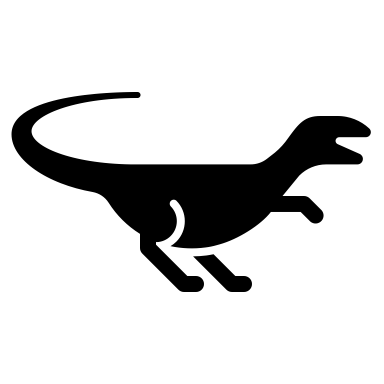 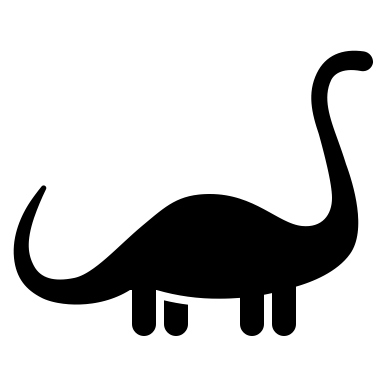 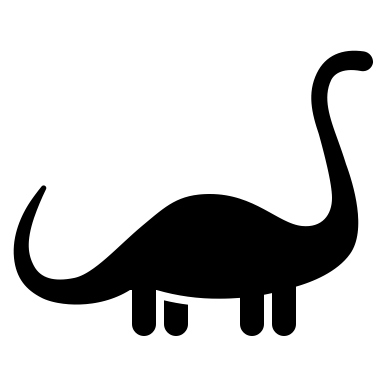 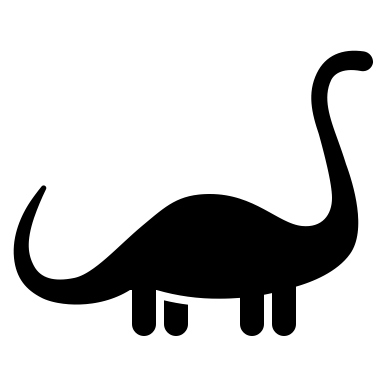 Natural Gas
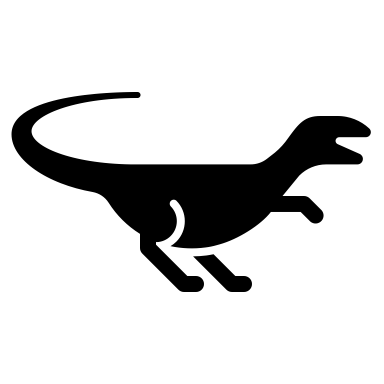 Oil
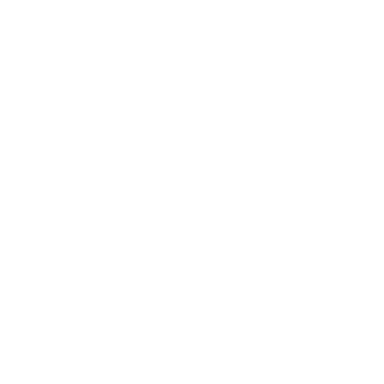 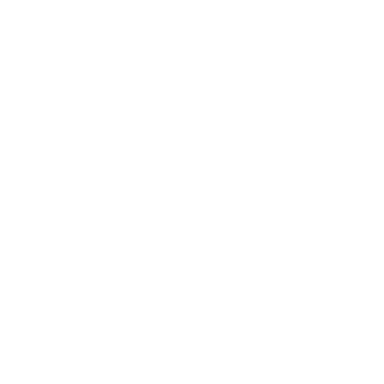 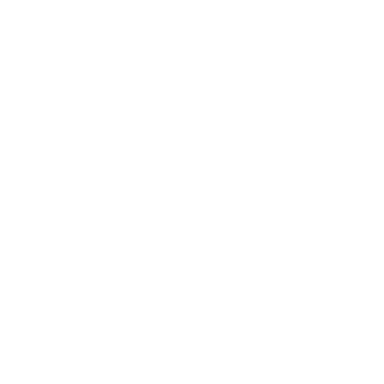 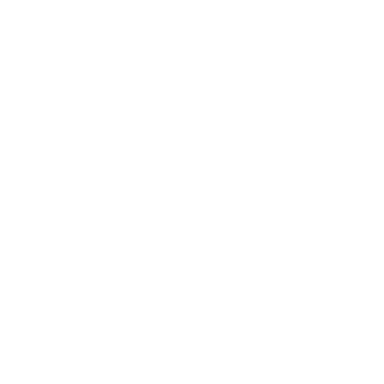 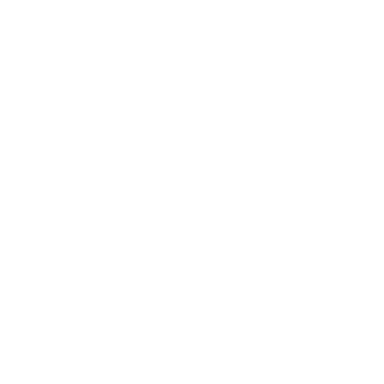 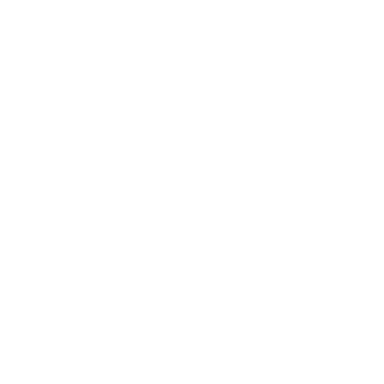 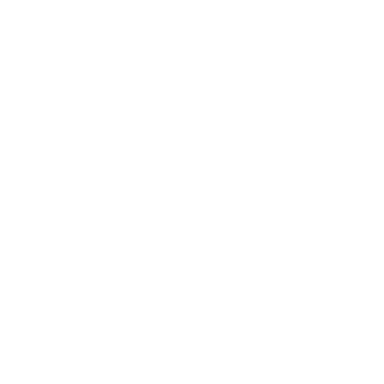 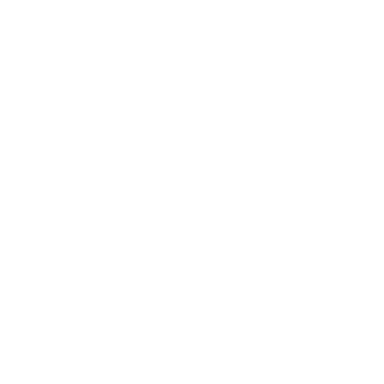 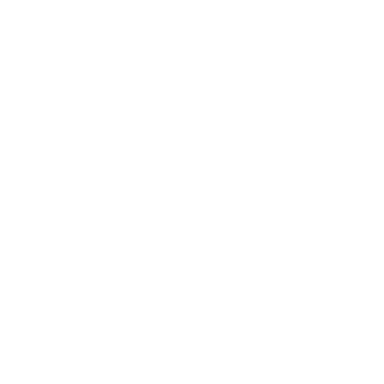 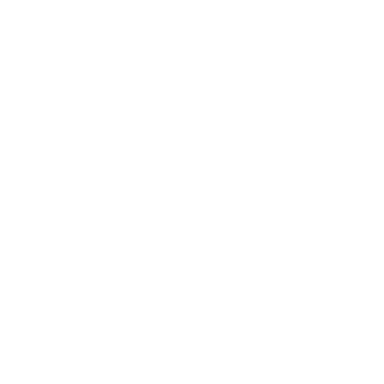 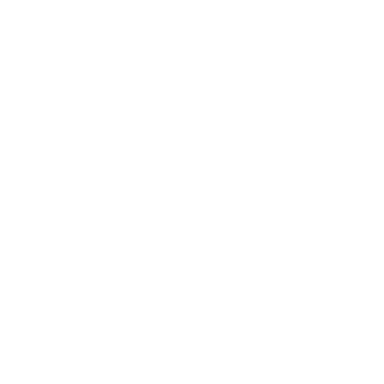 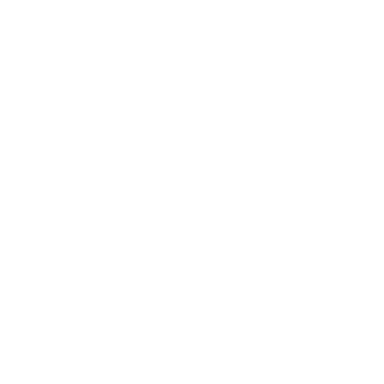 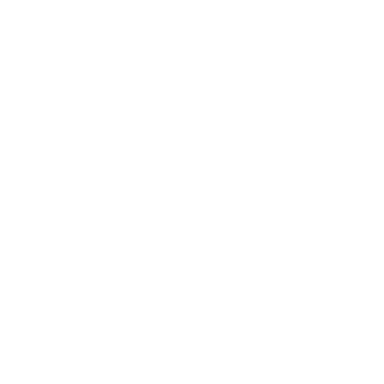 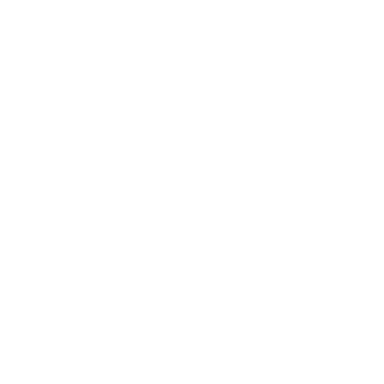 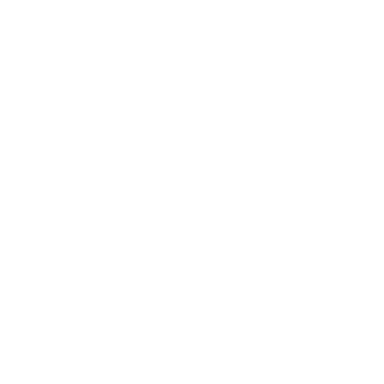 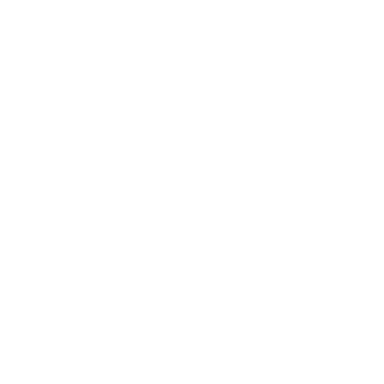 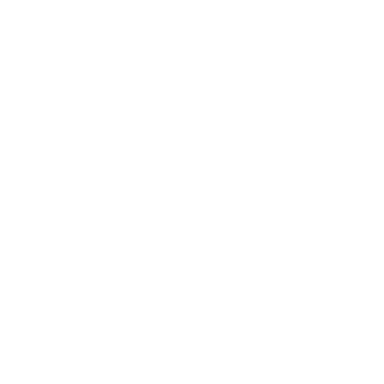 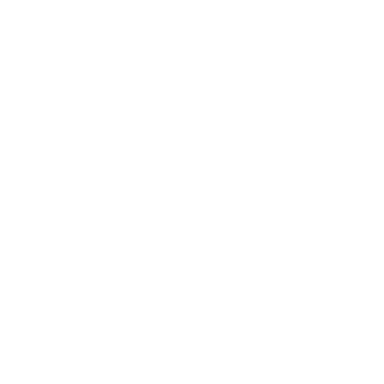 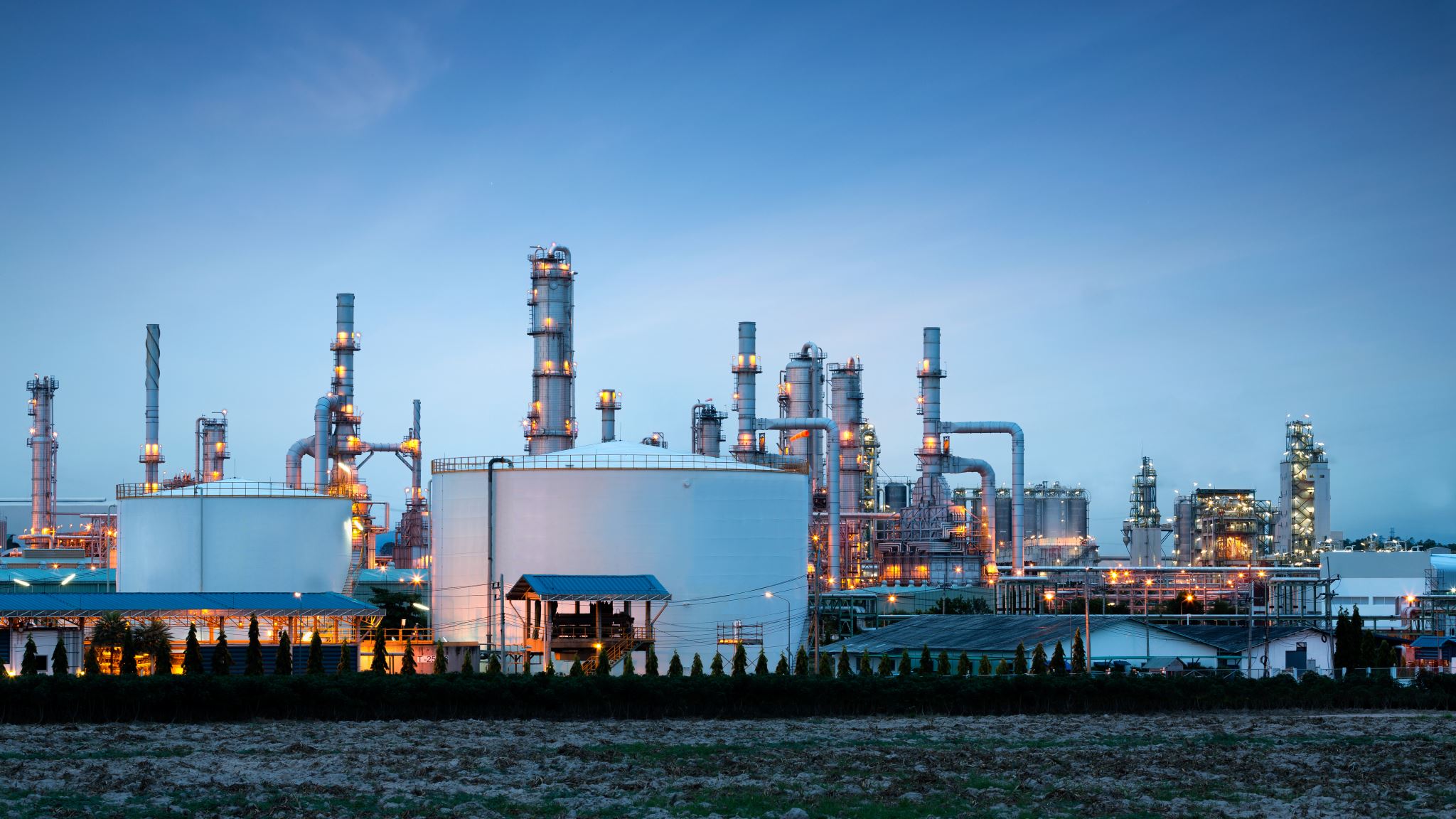 Alternative Fuels
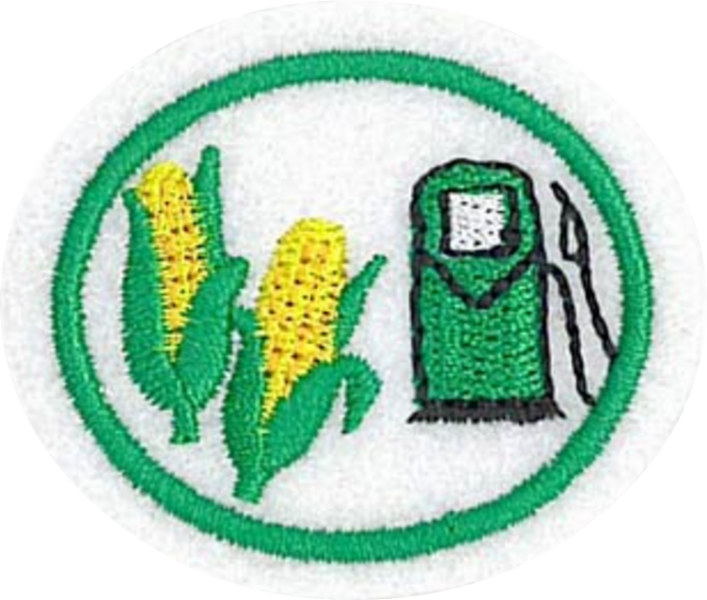 Requirement #6
Explain the difference between compressed natural gas and liquefied natural gas?
Req #6
Compressed Gas 
versus  
Liquefied Gas
Compressed (CNG)– 
Natural gas 
viable alternative to gasoline, diesel, or propane. 
It Is colorless and tasteless.
economical to store and transport
1% of original volume (100 loaves of bread crushed into 1 loaf equivalent)
Liquefied (LNG) – 
Natural gas that has been formed into a liquid state. 
similar to propane and ethanol
economical to store and transport
1/600th original volume (600 loaves of bread crushed into 1 loaf of equivalent)
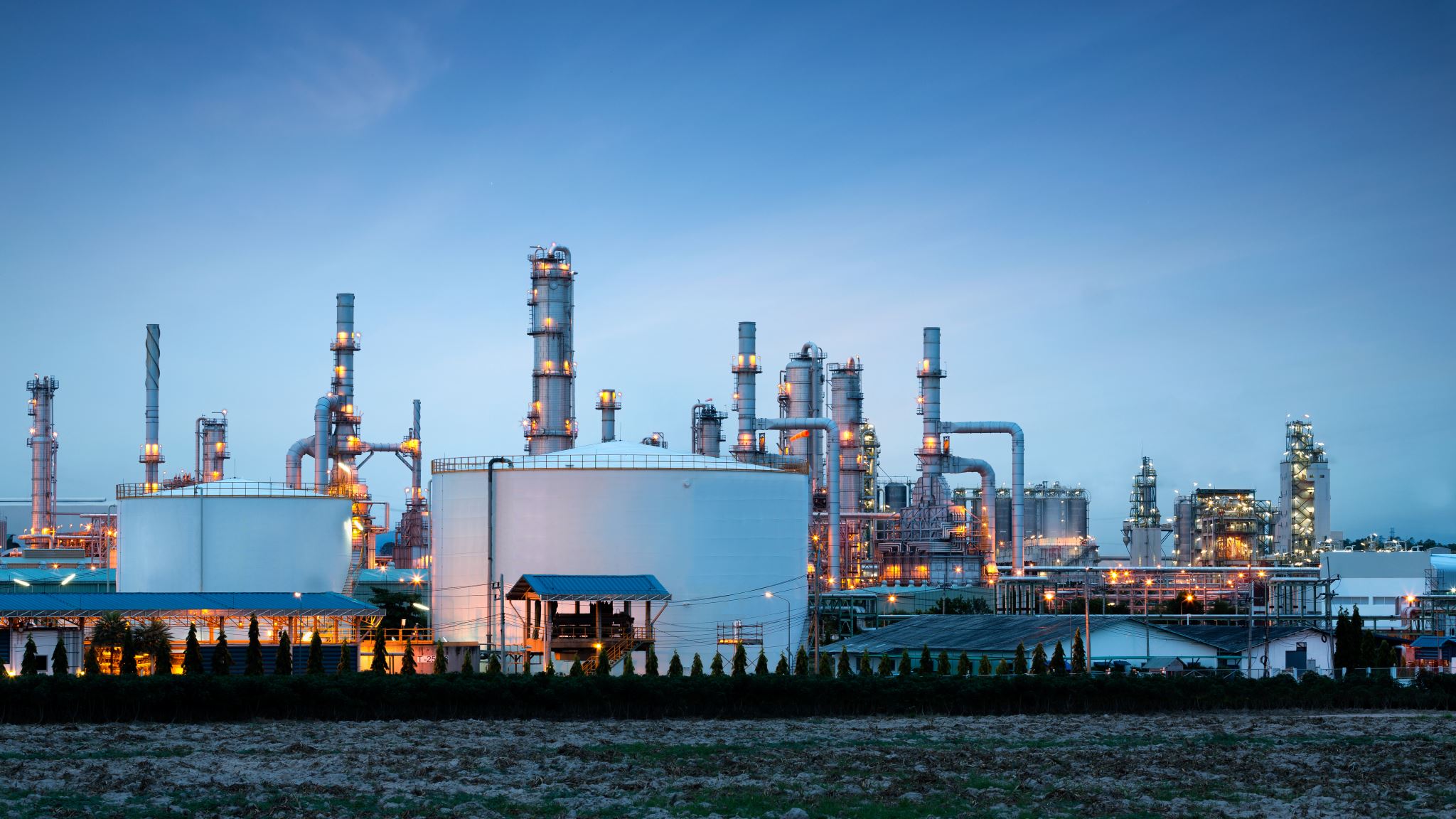 Alternative Fuels
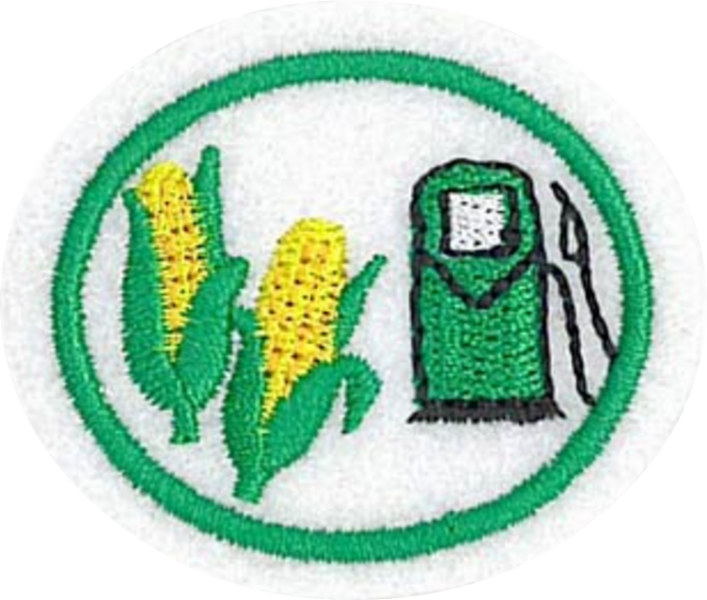 Requirement #7
Draw the steps or view an electronic animation that illustrates the alternate fuel conversion process as used in the automobile industry.
Req #7
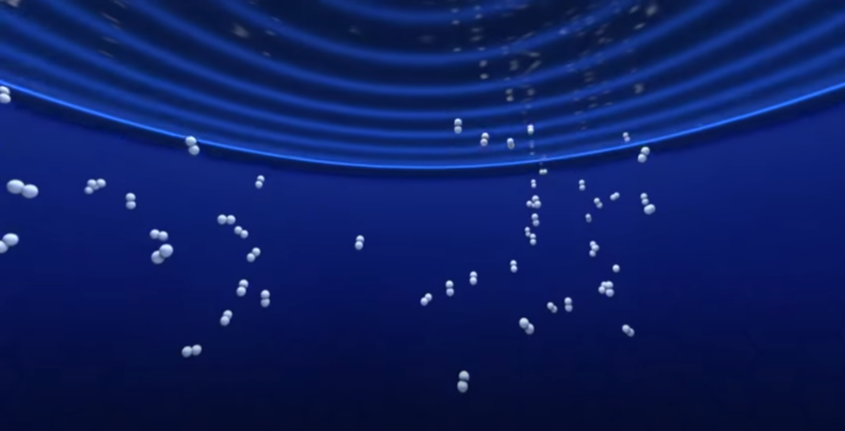 View an electronic animation that illustrates the alternate fuel conversion process as used in the automobile industry.
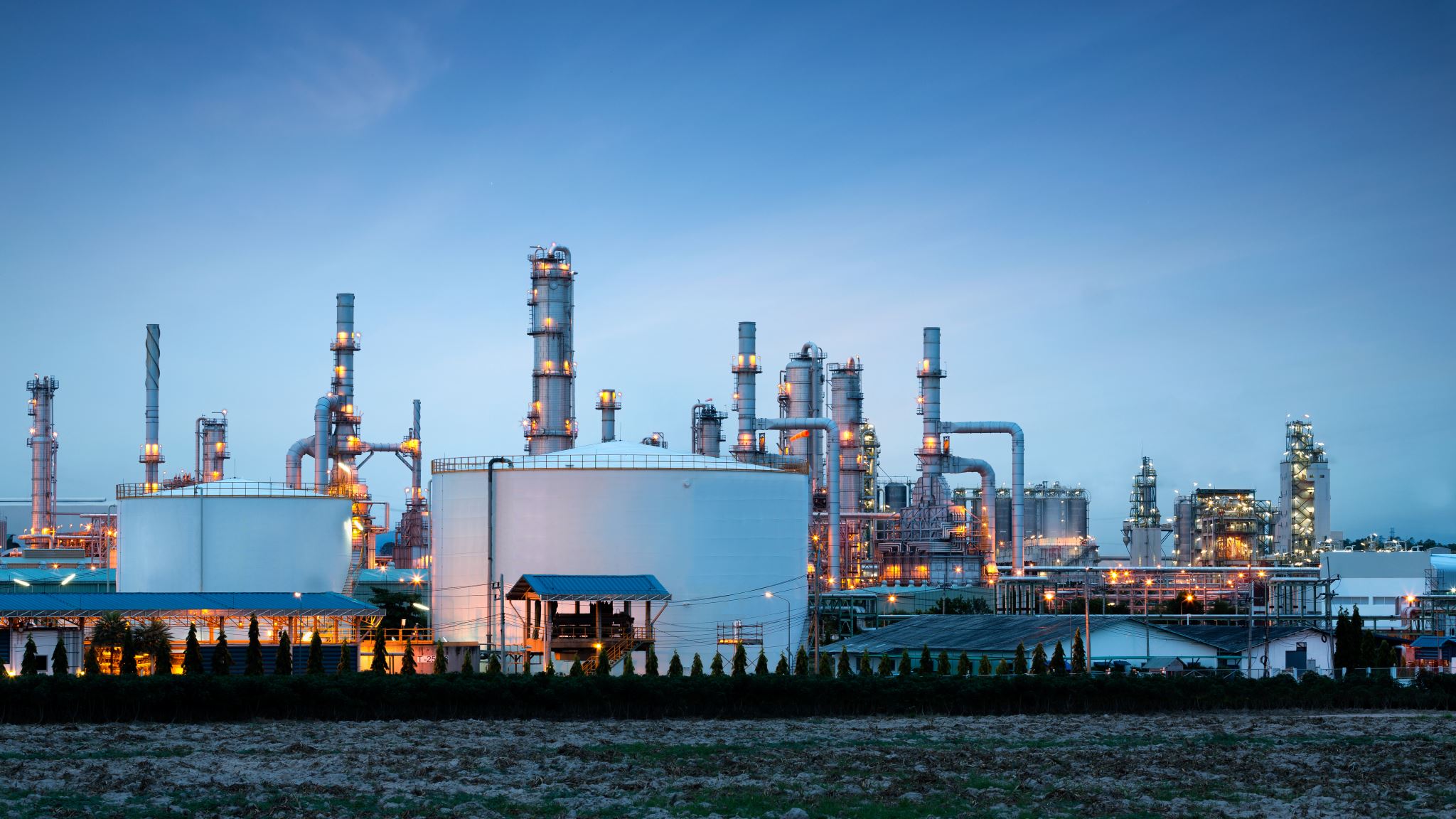 Alternative Fuels
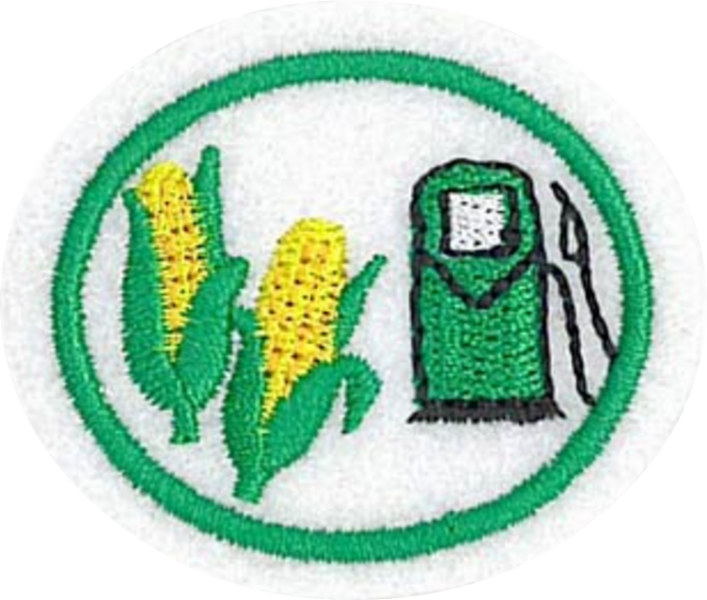 Requirement #8
Describe how a propane vehicle operates.
Req #8
Propane Vehicles
A propane vehicle is similar to a gasoline vehicle. The difference is that from its initial liquid state, the propane is converted to a gas. The gas is then moved through a line to a fuel-air mixture. Once mixed, it is then injected into a sequentially timed motor
Advantages:
lower maintenance
lower costs to run
cleaner energy
Disadvantages:
still a fossil fuel
no longer popular for regular autos
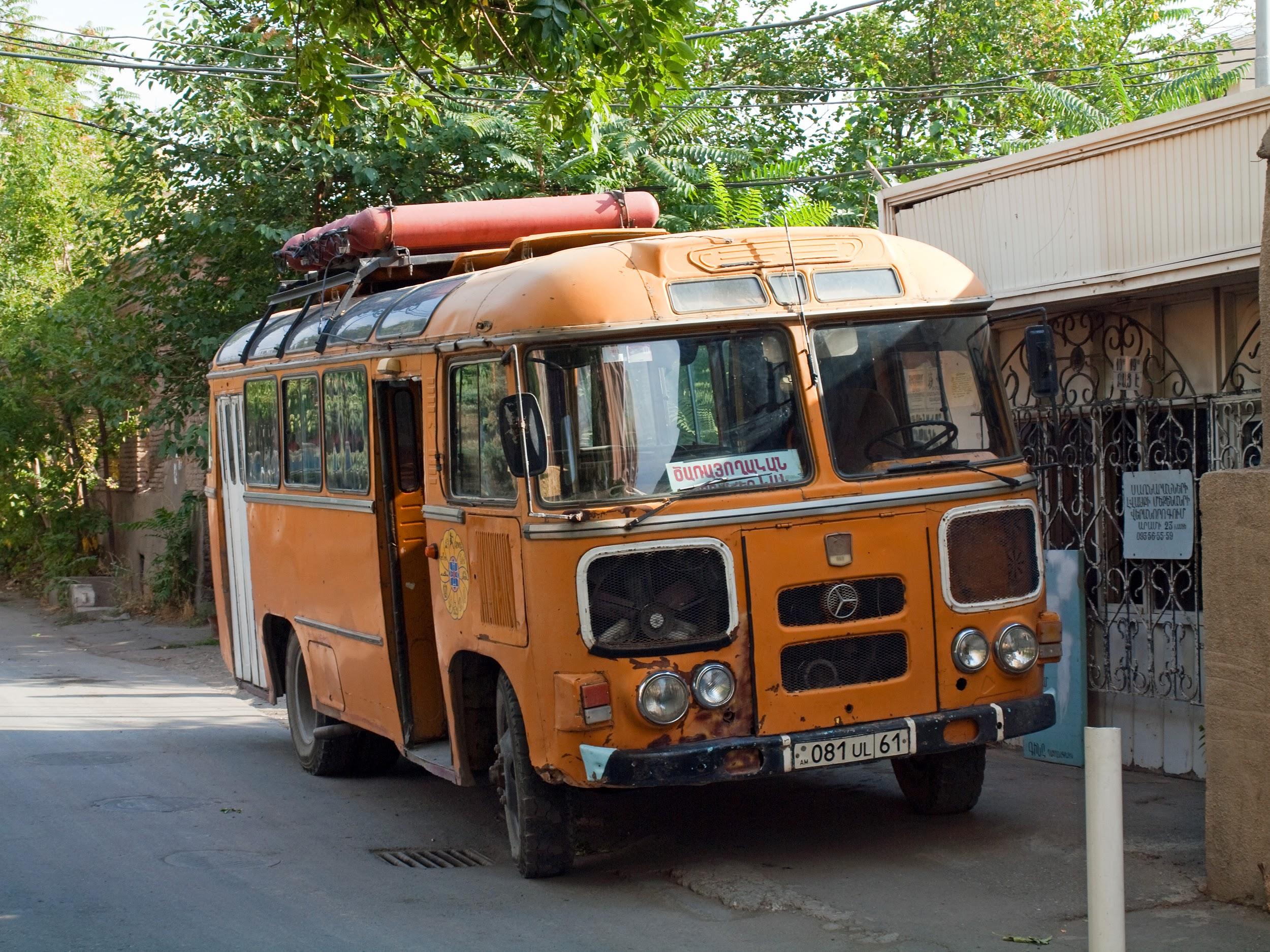 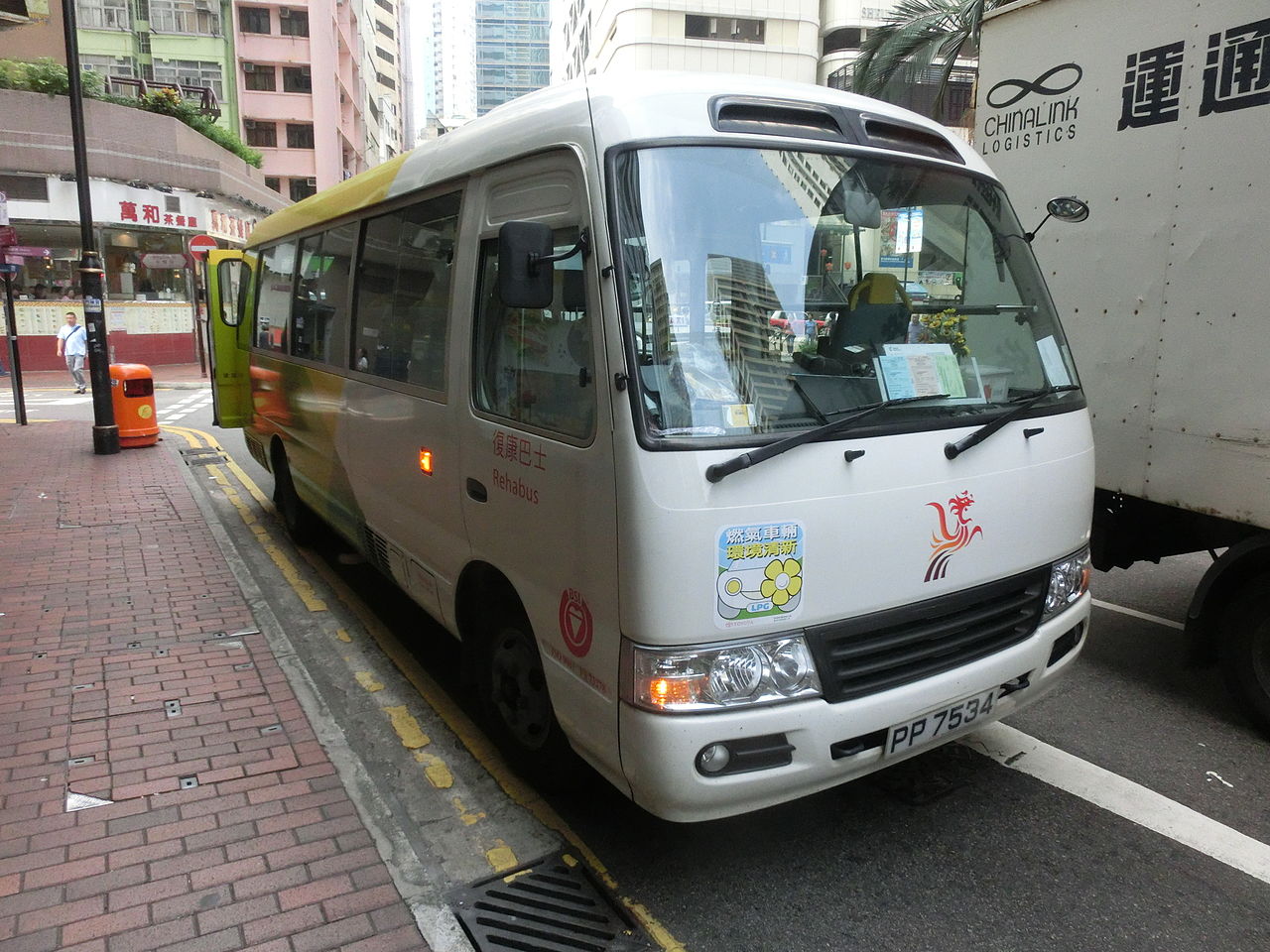 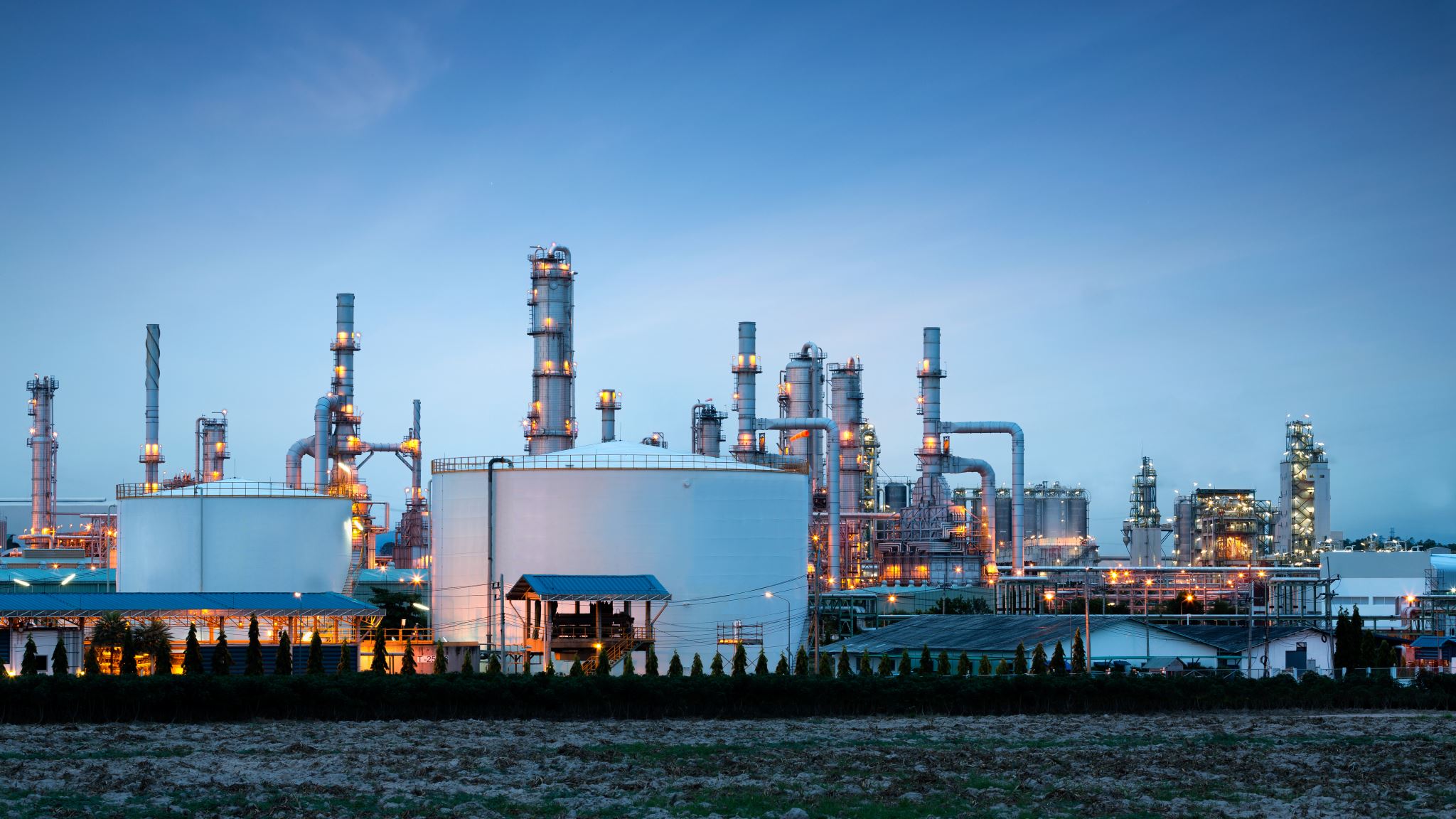 Alternative Fuels
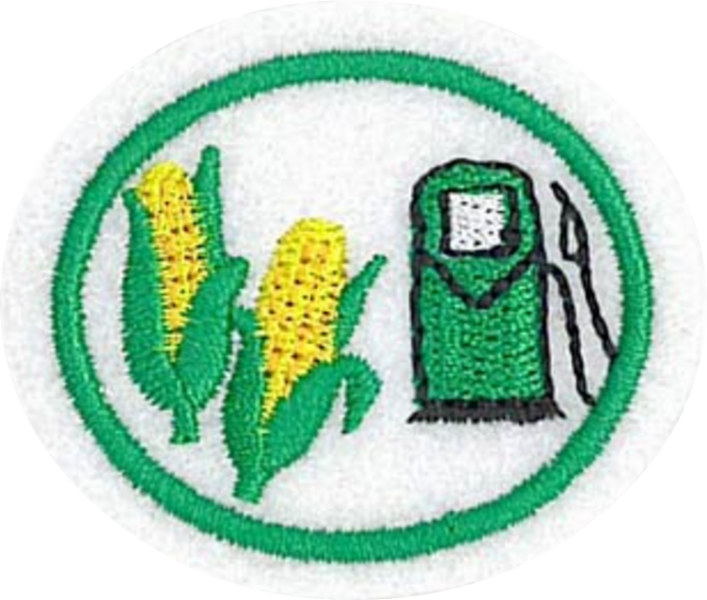 Requirement #9
Discuss with a group the importance of finding alternative fuel methods.
Req #9
Why is alternative fuel important?
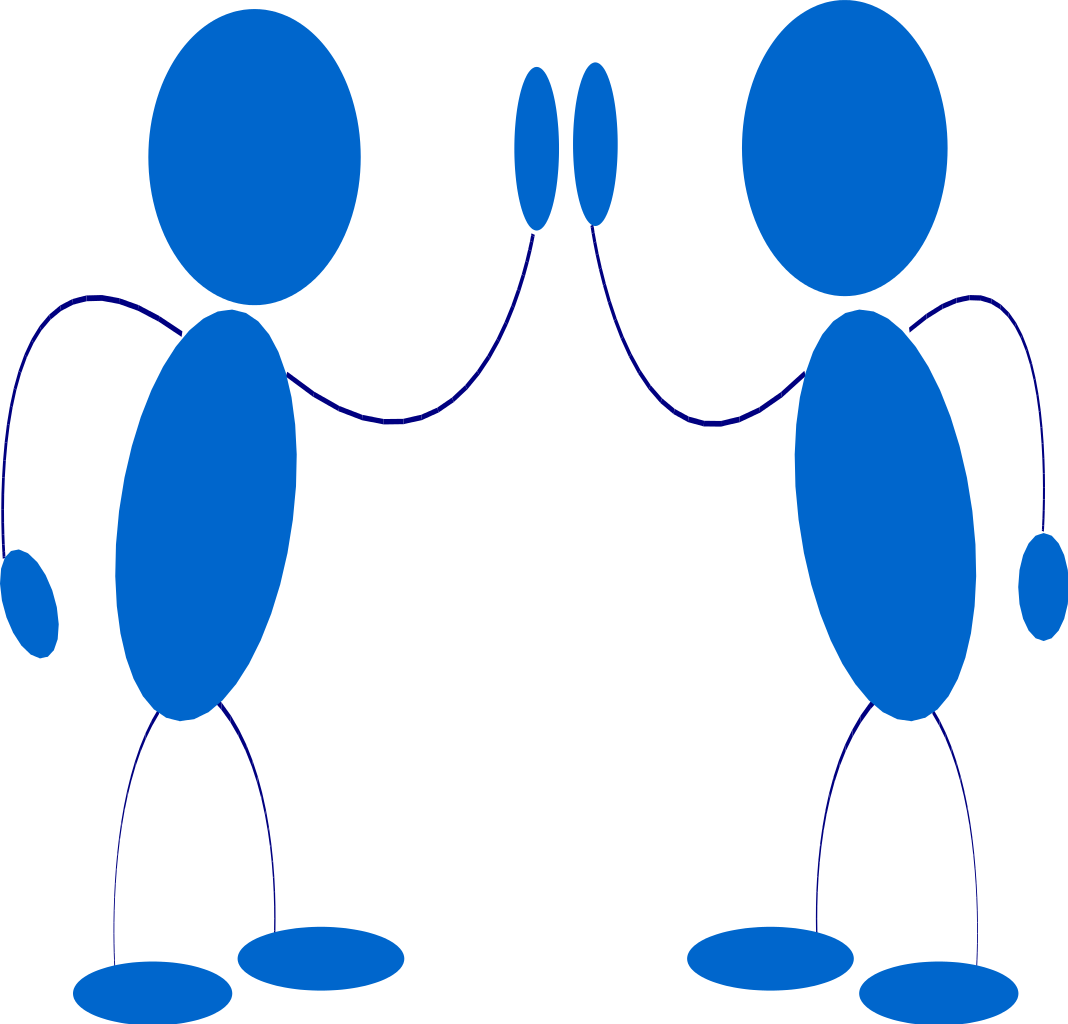 Type a reason in the chat why YOU BELIEVE it is important!
Saving money is a big reason for the push to alternative fuel options.
It decreases harmful exhaust emissions.
These carbon neutral options help lead us to a happier, healthier planet!
God has asked us to take care of our planet -- using up all the fossil fuels isn’t very responsible and is ruining the planet God gave us!
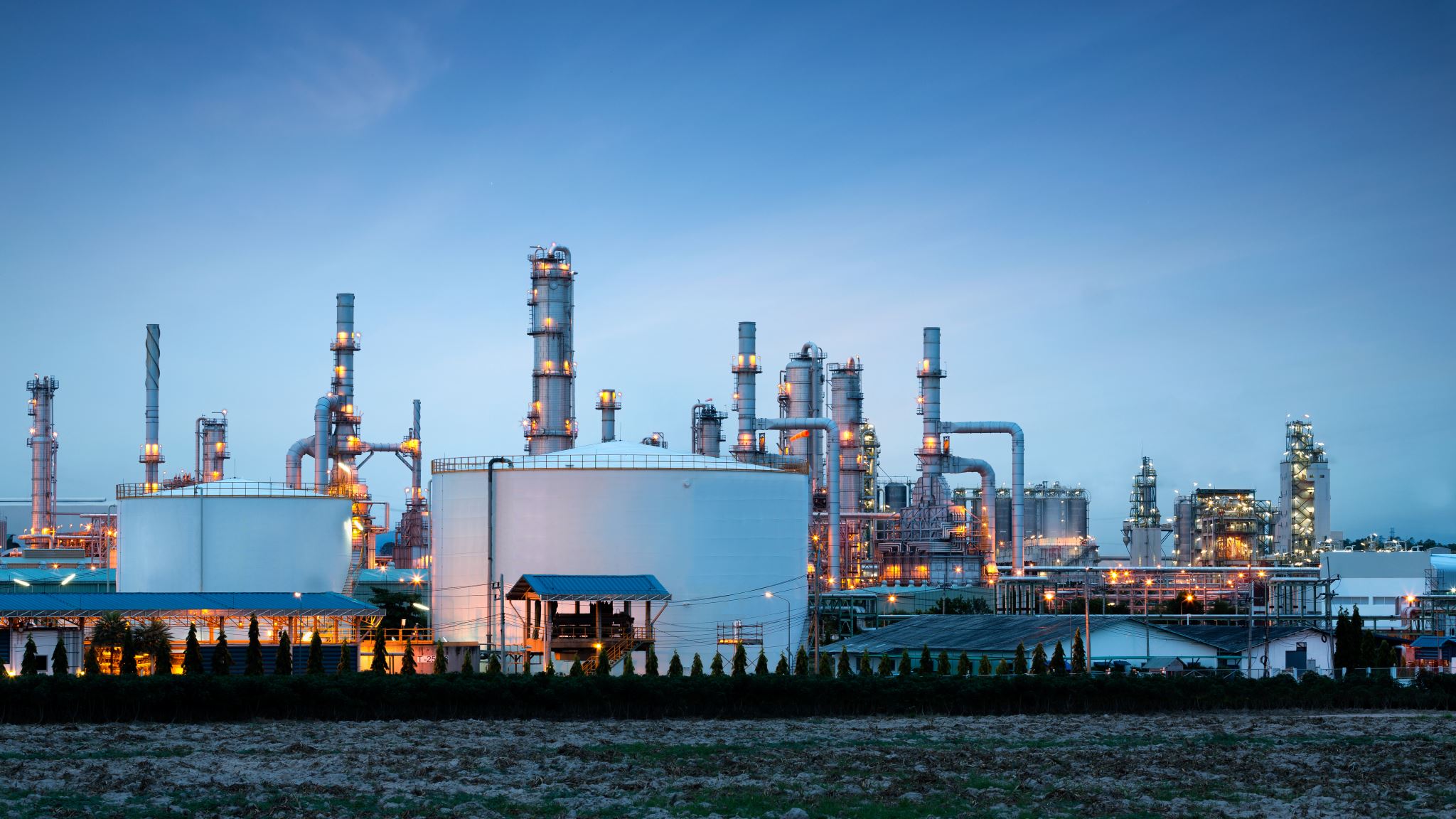 Alternative Fuels
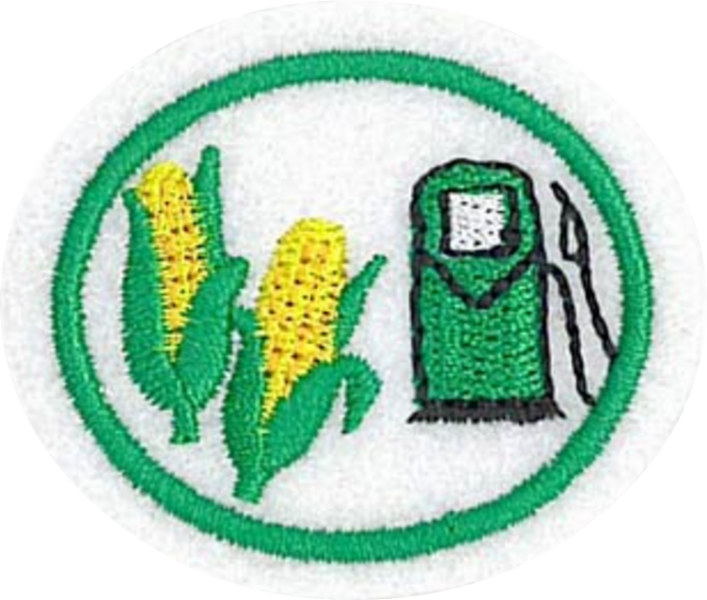 Requirement #10
Do two of the following individually or as a group:
Req #10
Activity Options
Covid Options:
b. Create a science project demonstration that illustrates how an alternative fuel can be used.
d. Calculate and demonstrate cost savings for modern alternative fuel/hybrid vehicles. Demonstrate your finding through a presentation, display or verbal report.
Non-Covid Options
a. Visit a facility that produces an alternative fuel of your choice. Prepare and give an oral presentation on your activity.
c. Have someone who works in the alternative fuels industry come and speak to you or your group.
Req #10
b. Science Project
Use two pencils – sharpened at both ends, a glass of water, 9V - micro-clips connector, and a 9-volt battery.
Place one end of the pencils in a glass of water, the other ends of the pencils should be sticking out of the glass.
Use a piece of cardboard or paper with holes in them to secure the pencils.
Attach electrical wires to each pole of the battery and then attach the other end of the wires to each pencil tip.
Hydrogen bubbles will then collect around one of the pencil tips.
Experiment further by adding various foods or juices to the water to speed up the process of electrolysis (e.g. salt).
VIDEO LINK goto 2:16
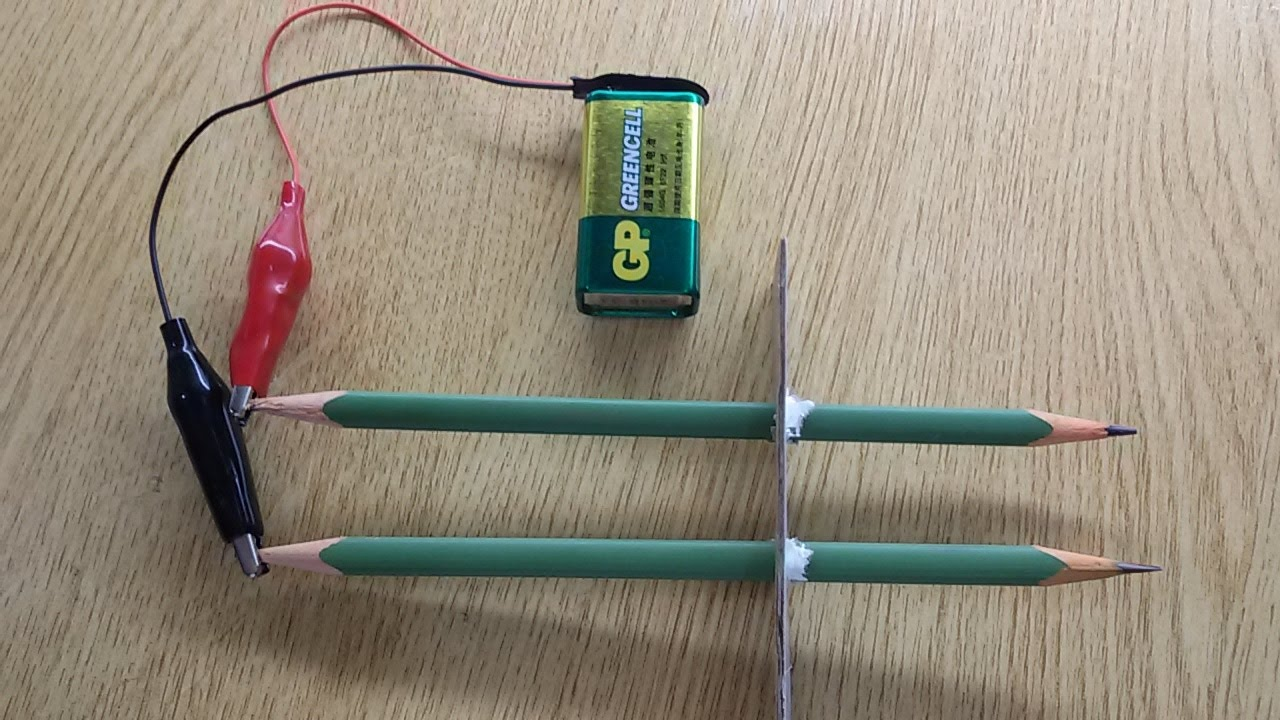 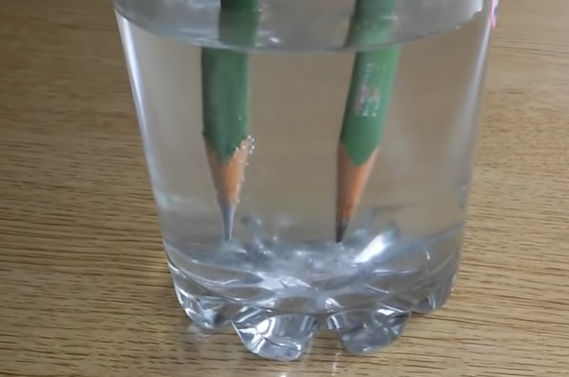 Full video - http://bit.ly/science-req10
Req #10
b. Science Project
VIDEO LINK goto 2:16
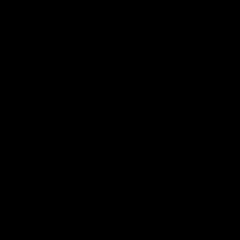 Full video - http://bit.ly/science-req10
SAMPLE - Requirement requires you to calculate this with YOUR OWN choices of cars/situation!
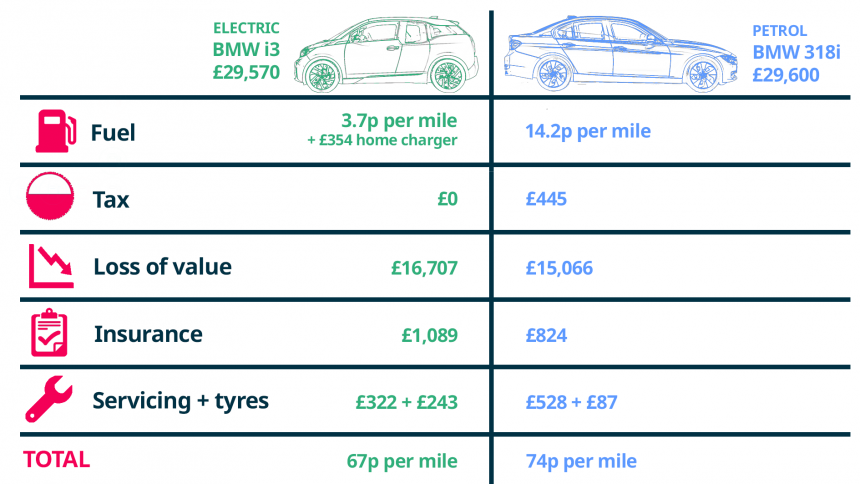 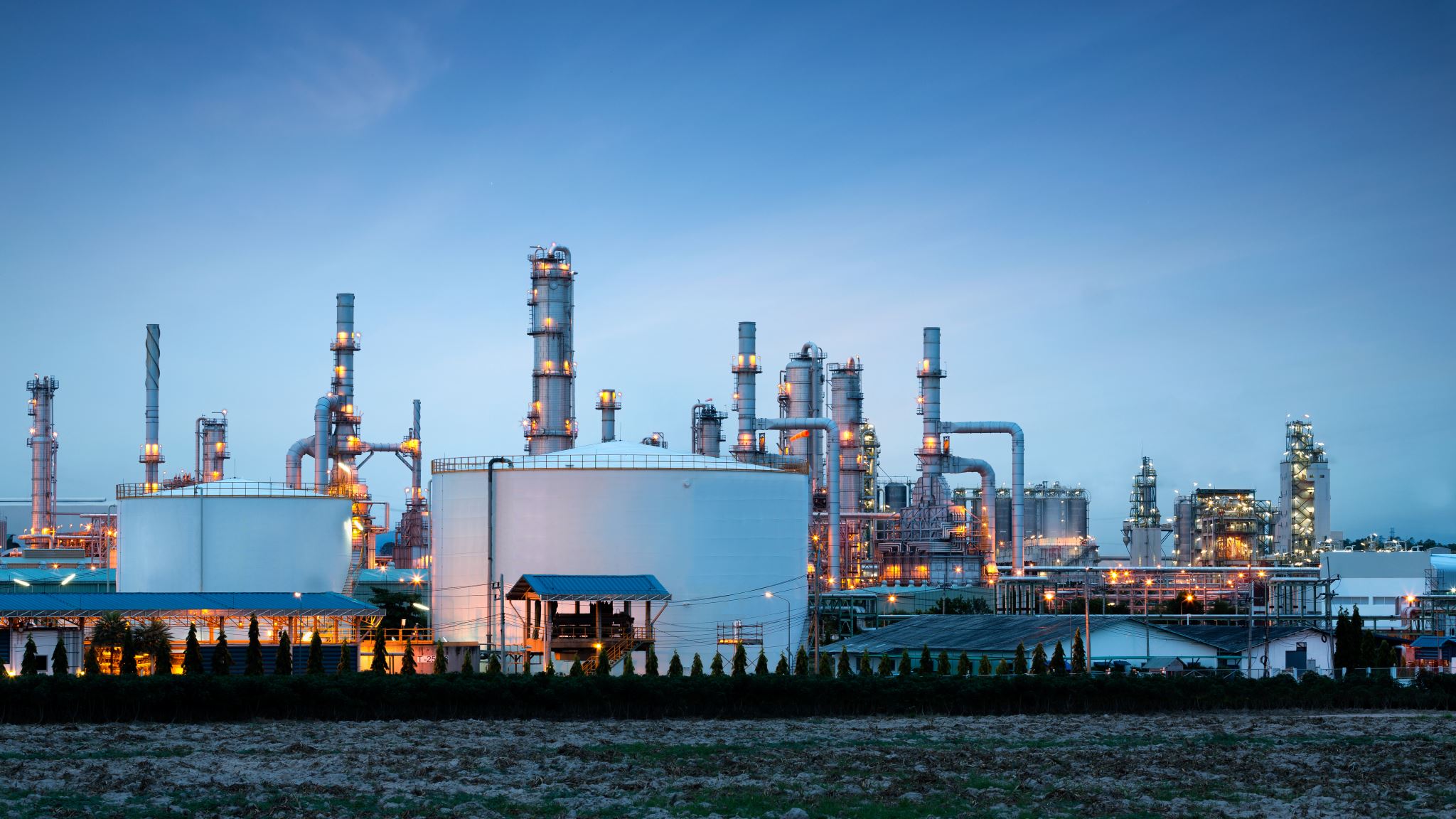 Alternative Fuels
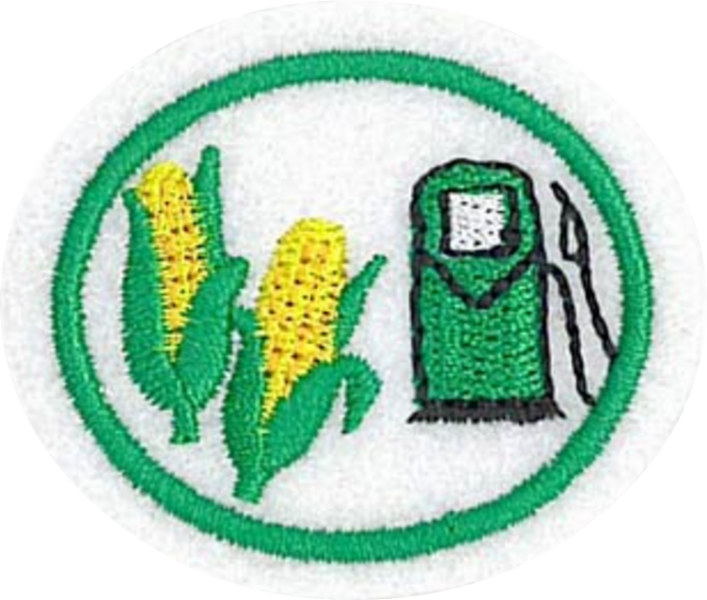 Requirement #11
Discuss with a group the following texts as they relate to alternative fuels.
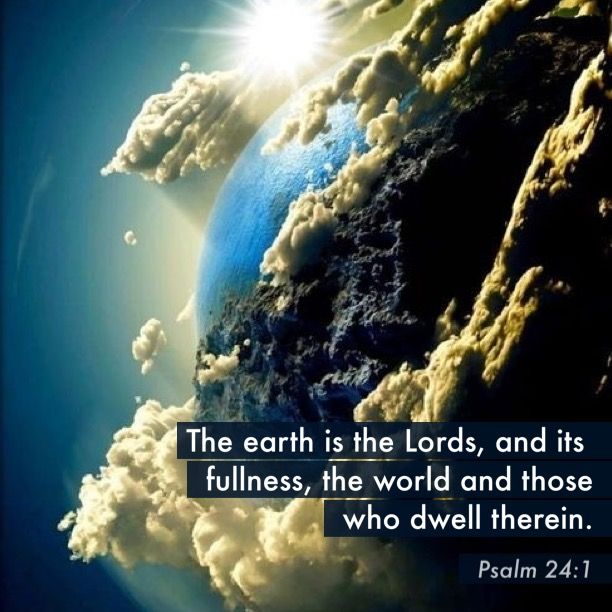 Req #11
Psalm 24:1 NKJV
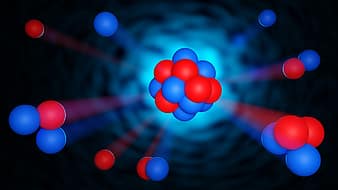 Req #11
God created everything through Him, and nothing was created except through Him.

John 1:3 NLT
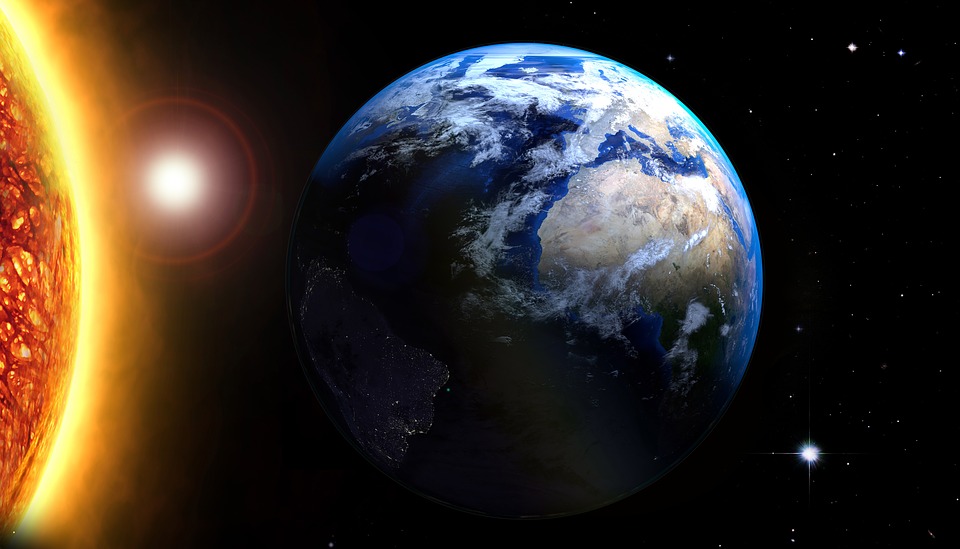 Req #11
For through him God created everything
    in the heavenly realms and on earth.
He made the things we can see
    and the things we can’t see—
such as thrones, kingdoms, rulers, and authorities in the unseen world.
    Everything was created through him and for him. He existed before anything else,
    and he holds all creation together.
                                             Colossians 1:16-17
GAME!
How many can you get right?
Alternative Fuel used in racing...
a. Algae-based Fuel
b. Methanol
c. nuclear
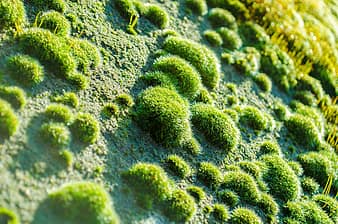 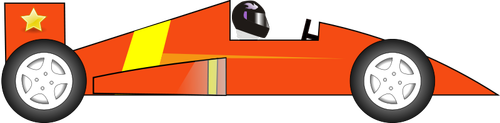 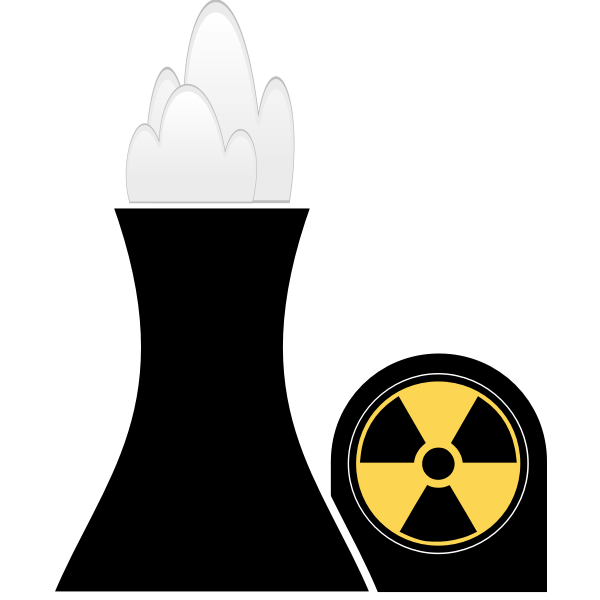 A: b. Methanol
GAME!
How many can you get right?
Alternative Fuel made from trash or wastewater...
a. non-fossil Methane
b. Vegetable Oil
c. Hydrogen
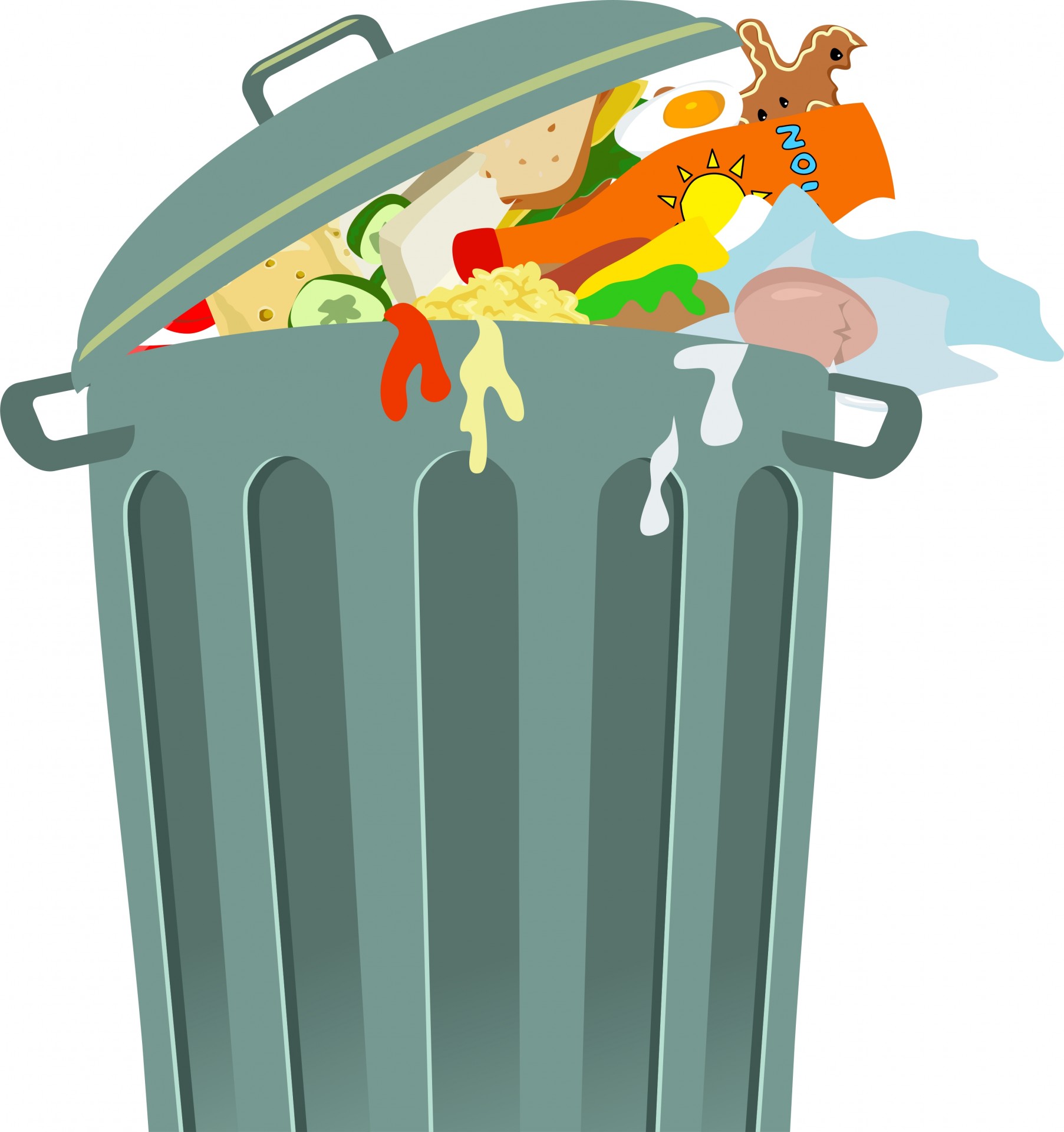 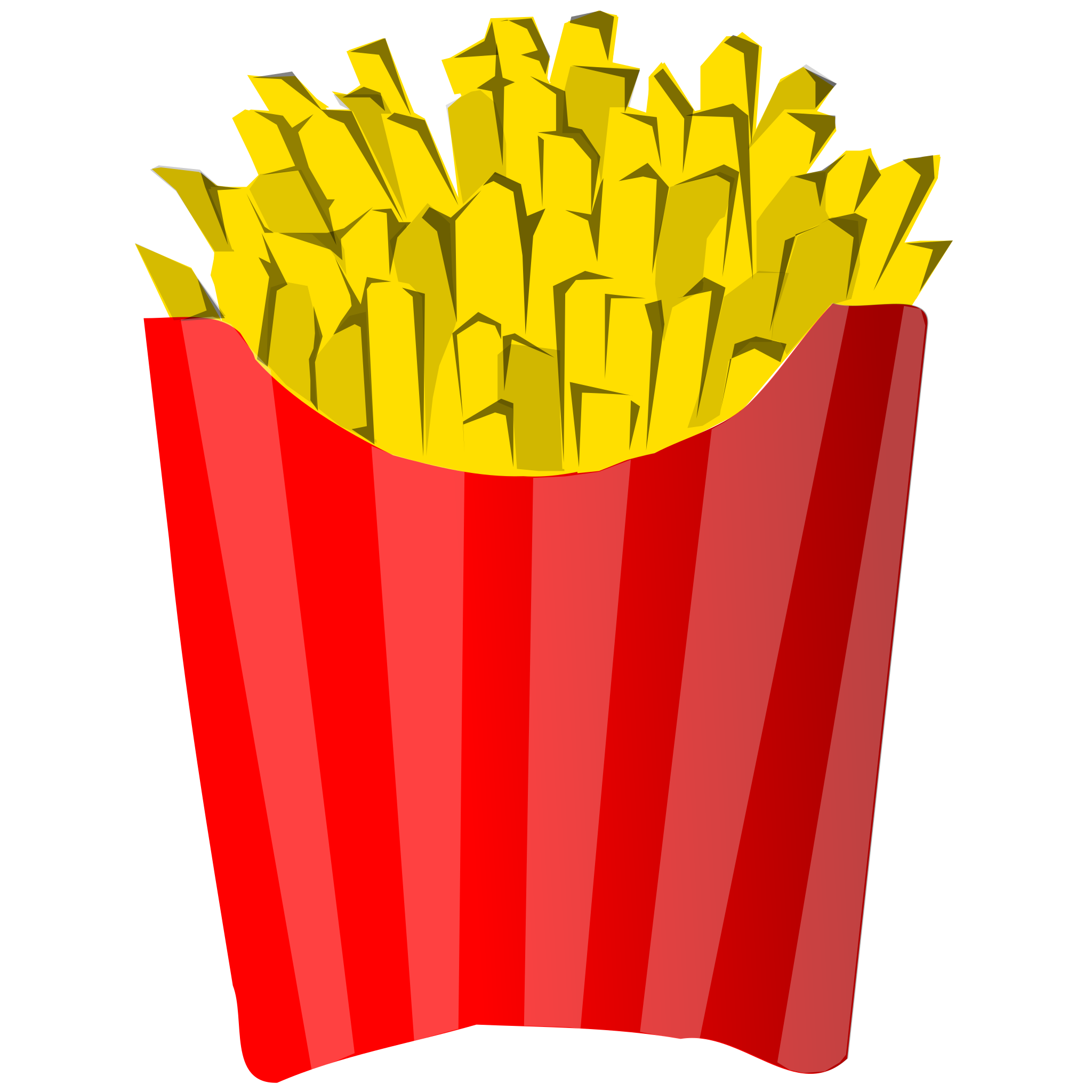 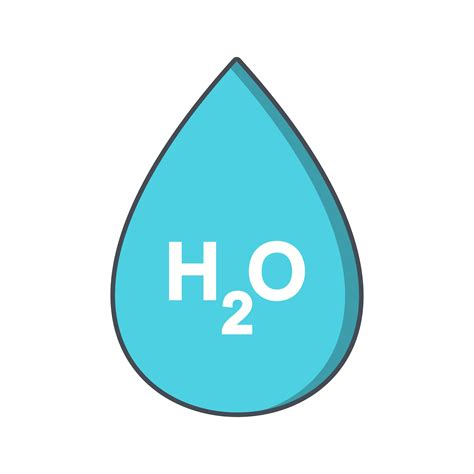 A: a. non-fossil Methane
GAME!
How many can you get right?
Alternative Fuel made from the most abundant molecule in the universe...
a. Bioalcohol
b. Natural gas
c. Hydrogen
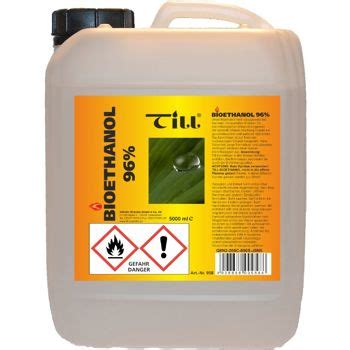 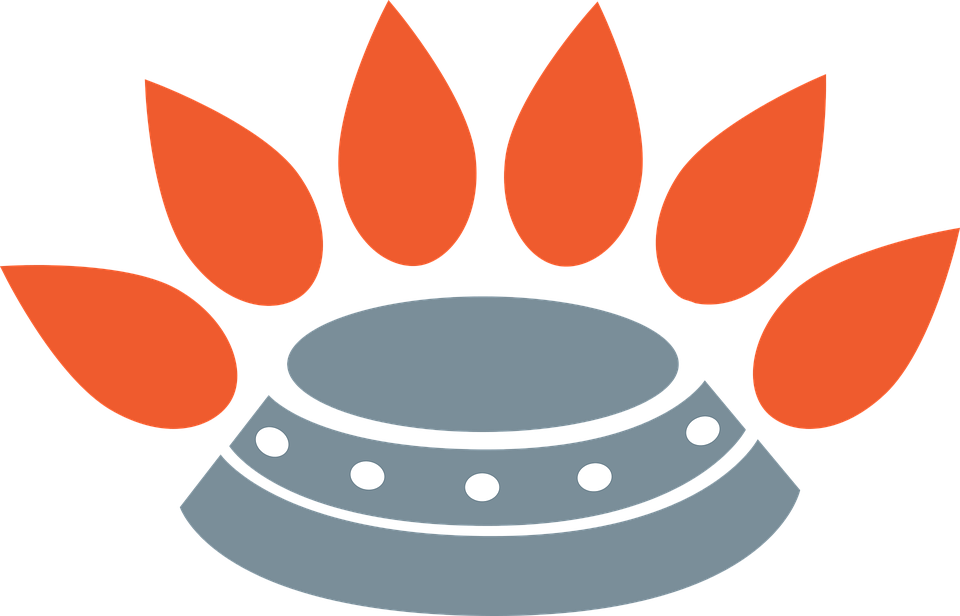 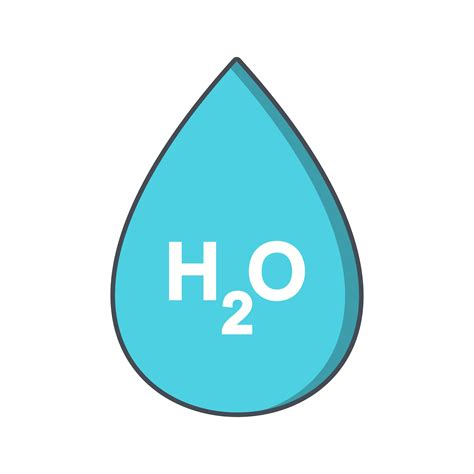 A: c. Hydrogen
GAME!
How many can you get right?
One of the disadvantages of Alternative Fuels is...
a.  It is expensive to phase in (providing a network for).
b.  It lowers emissions.
c. Burns cleaner and more efficiently.
A: a. expensive phase-in
GAME!
How many can you get right?
God created these fuel sources...
a. Conventional (fossil) fuels
b. Alternative Fuels
c. both of the above
A: c. both!
GAME!
How many can you get right?
Alternative Fuel is important because...
a.  It is the only fuel available
b.  It is the easiest and cheapest one to use
c. It helps us take care of the planet God gave us
A: c. Obey God!
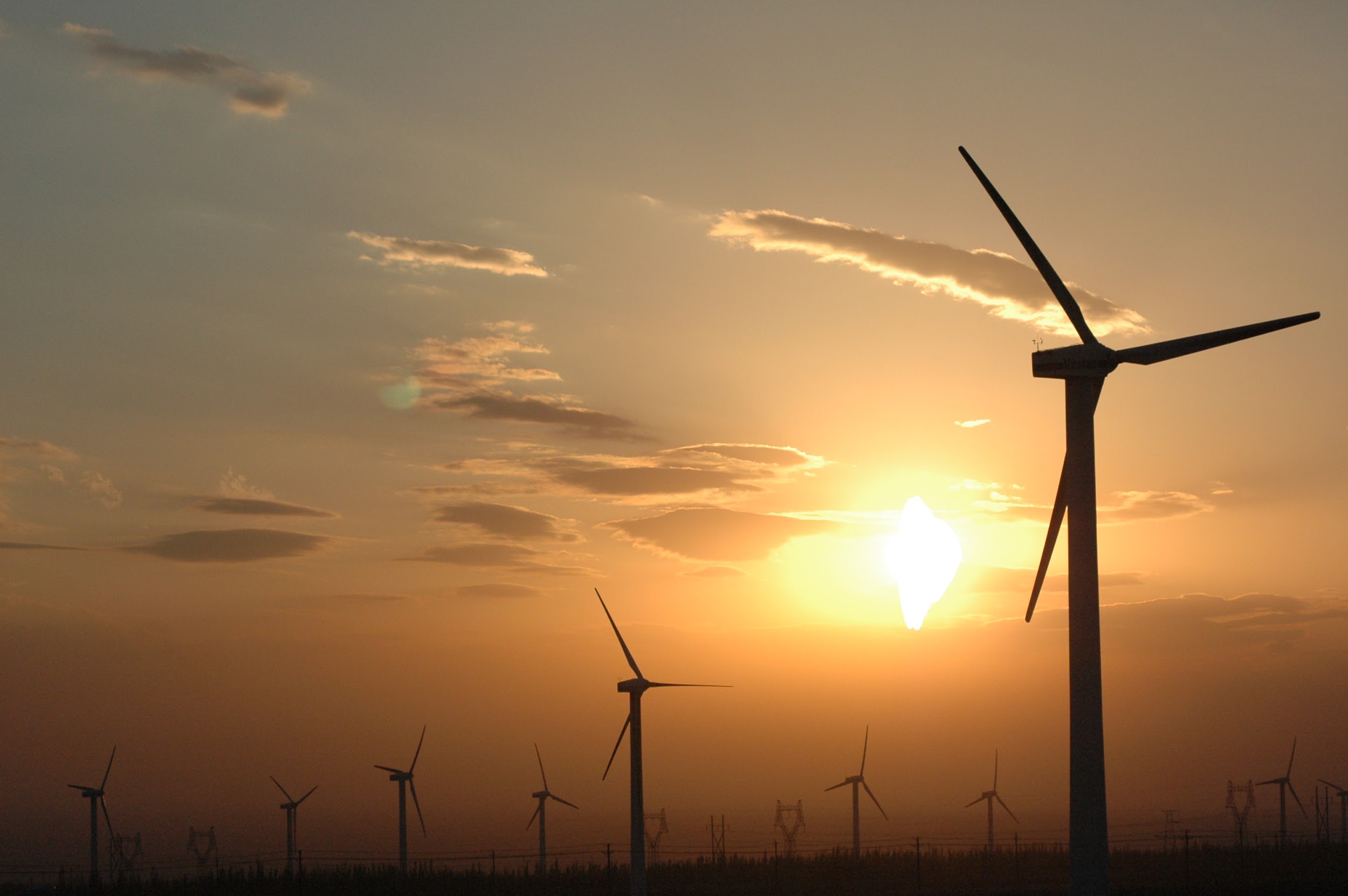 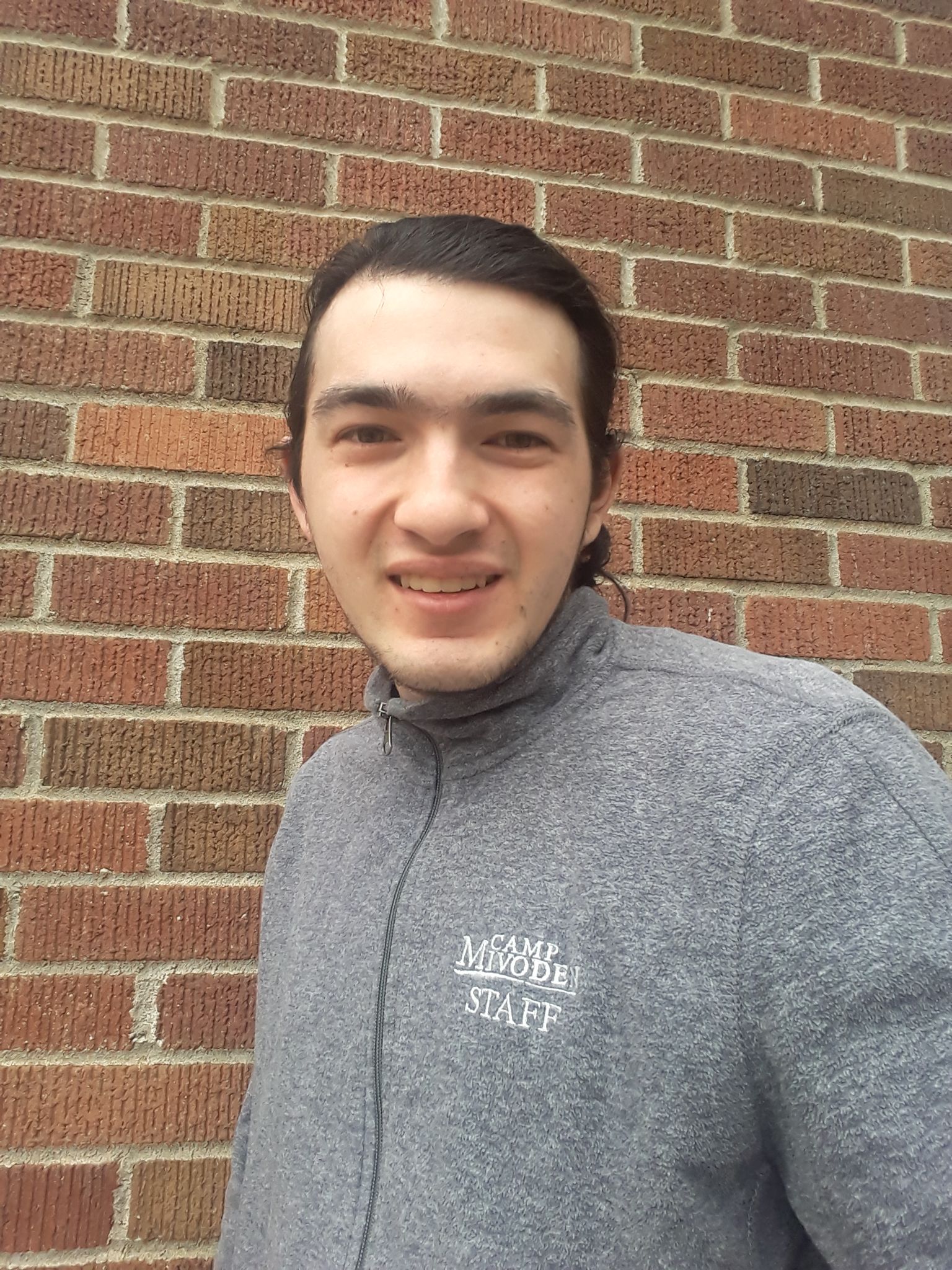 THANK YOU!
Teacher: Luke Torquato
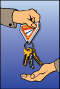 Resource:
Pathfinder Wikiwiki.pathfindersonline.org/w/Adventist_Youth_Honors_Answer_Book/Nature/Alternative_Fuels
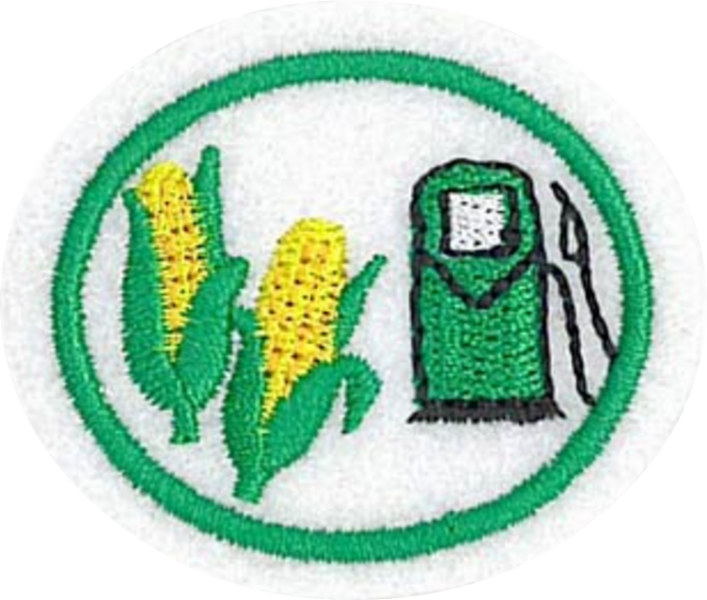 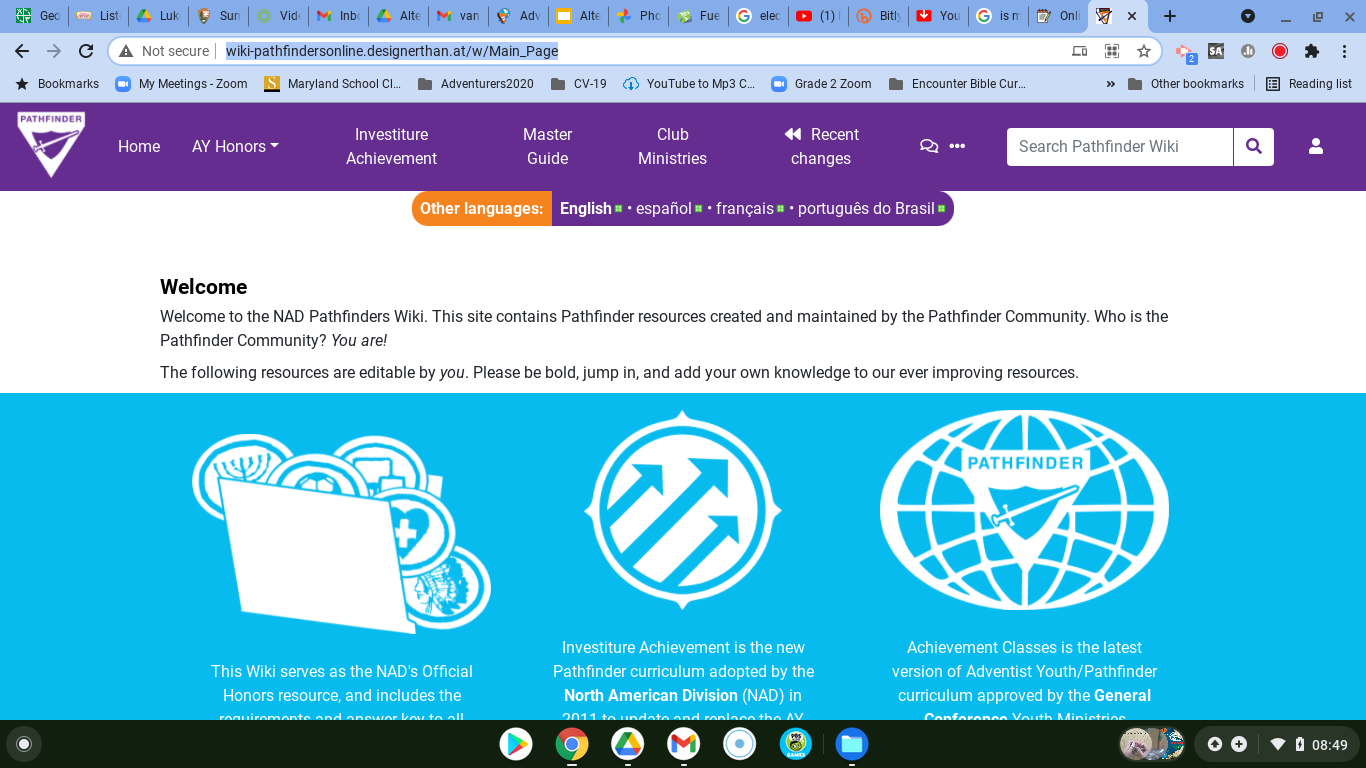 Coming SOON!  NEW wiki.pathfindersonline.org